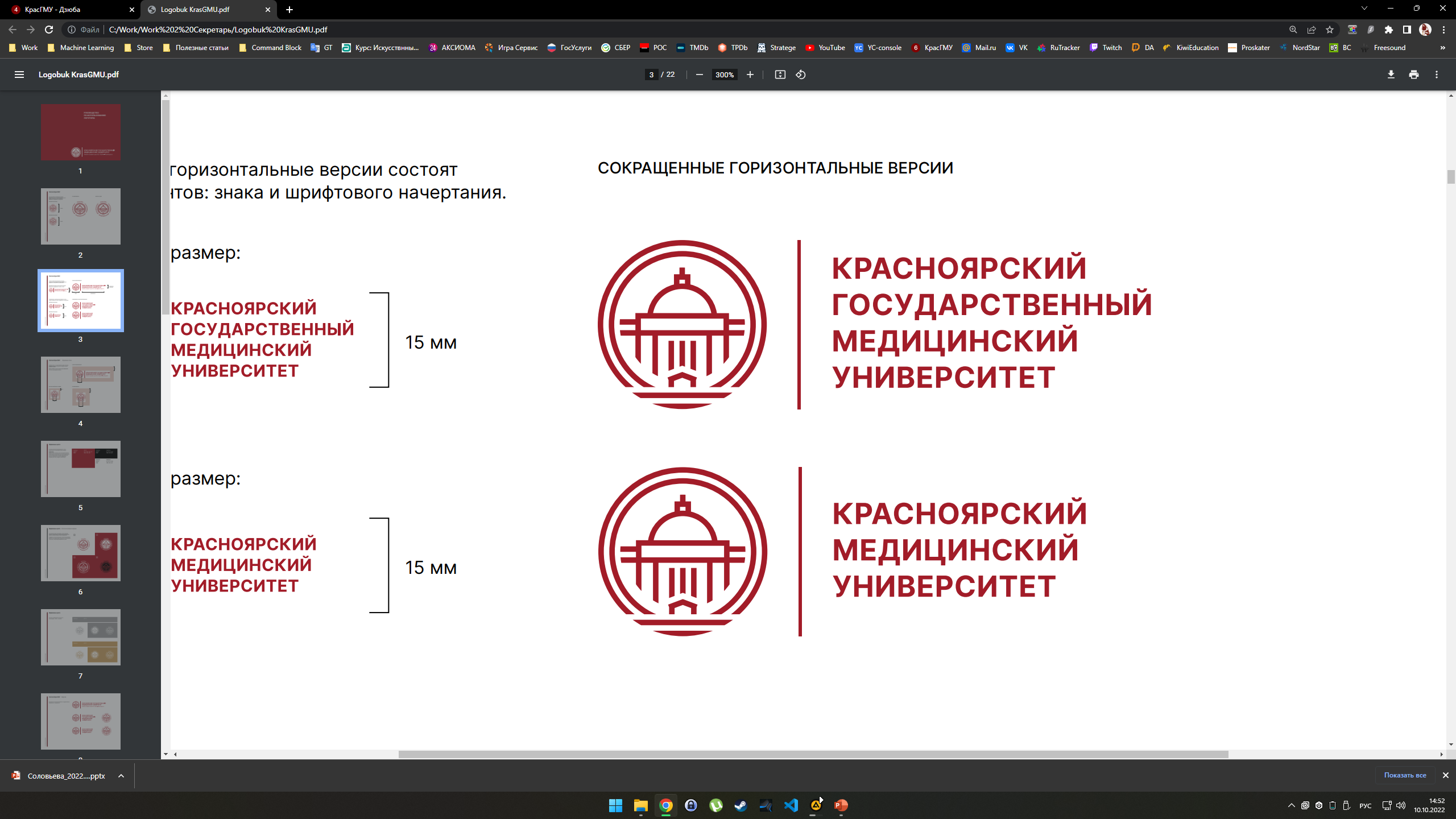 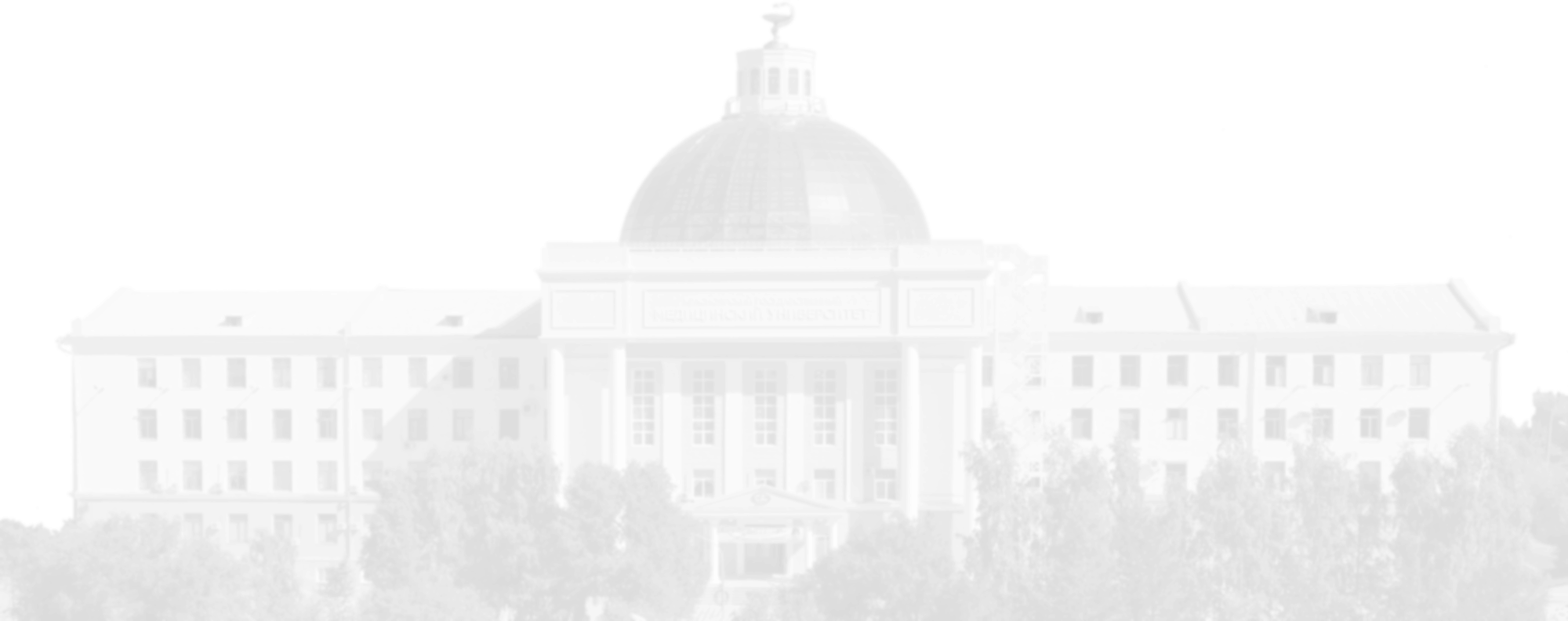 ОТЧЕТ о работе Центрального координационного методического Совета за 2021-2022 уч. год
Проректор по учебной, воспитательной работе и молодежной политике
ФГБОУ ВО КрасГМУ им проф. В.Ф. Войно-Ясенецкого МЗ России
Ирина Анатольевна СОЛОВЬЕВА
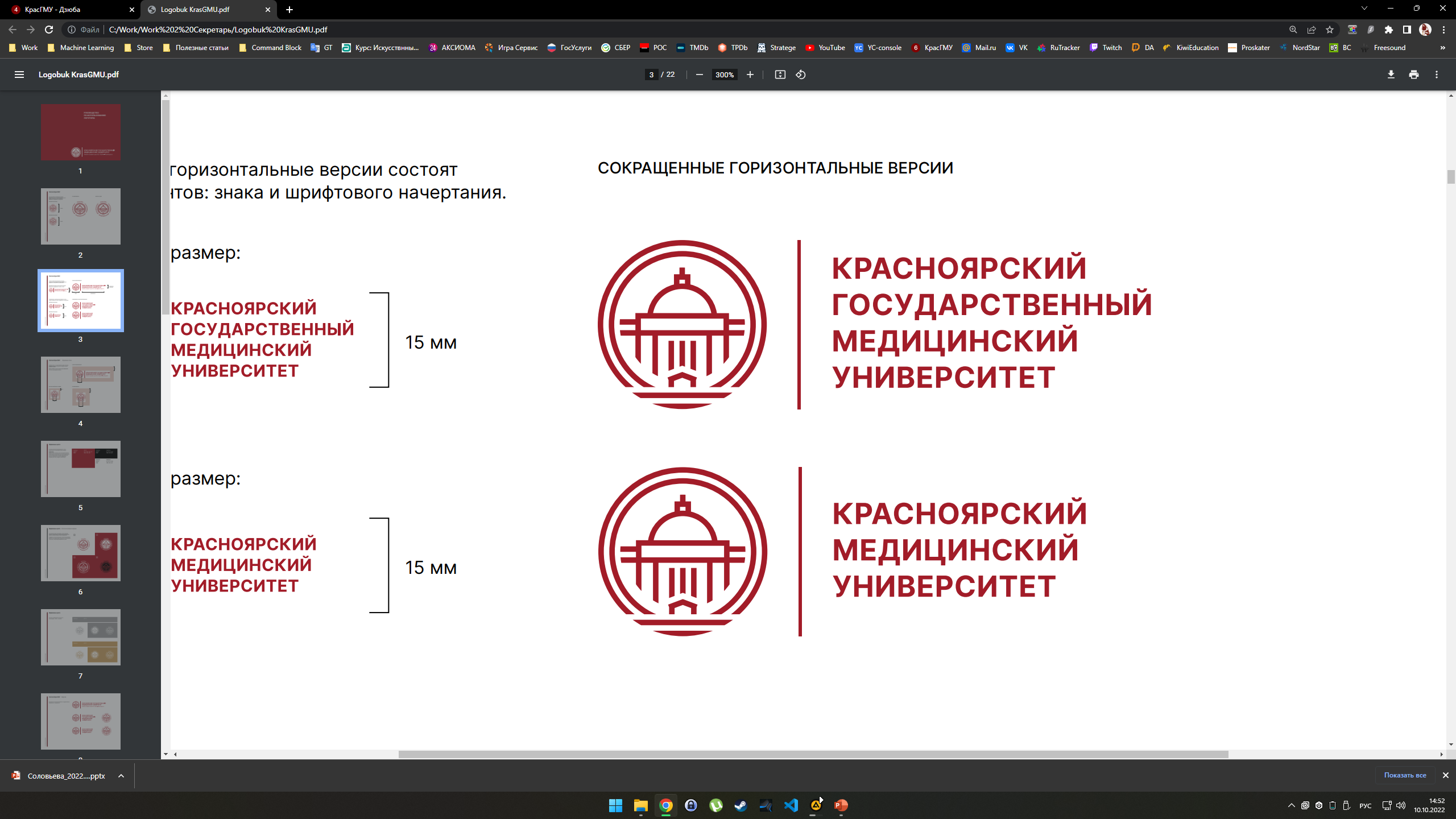 В 2021 – 2022 уч. году проведено 13 заседанийЦентрального координационного методического совета
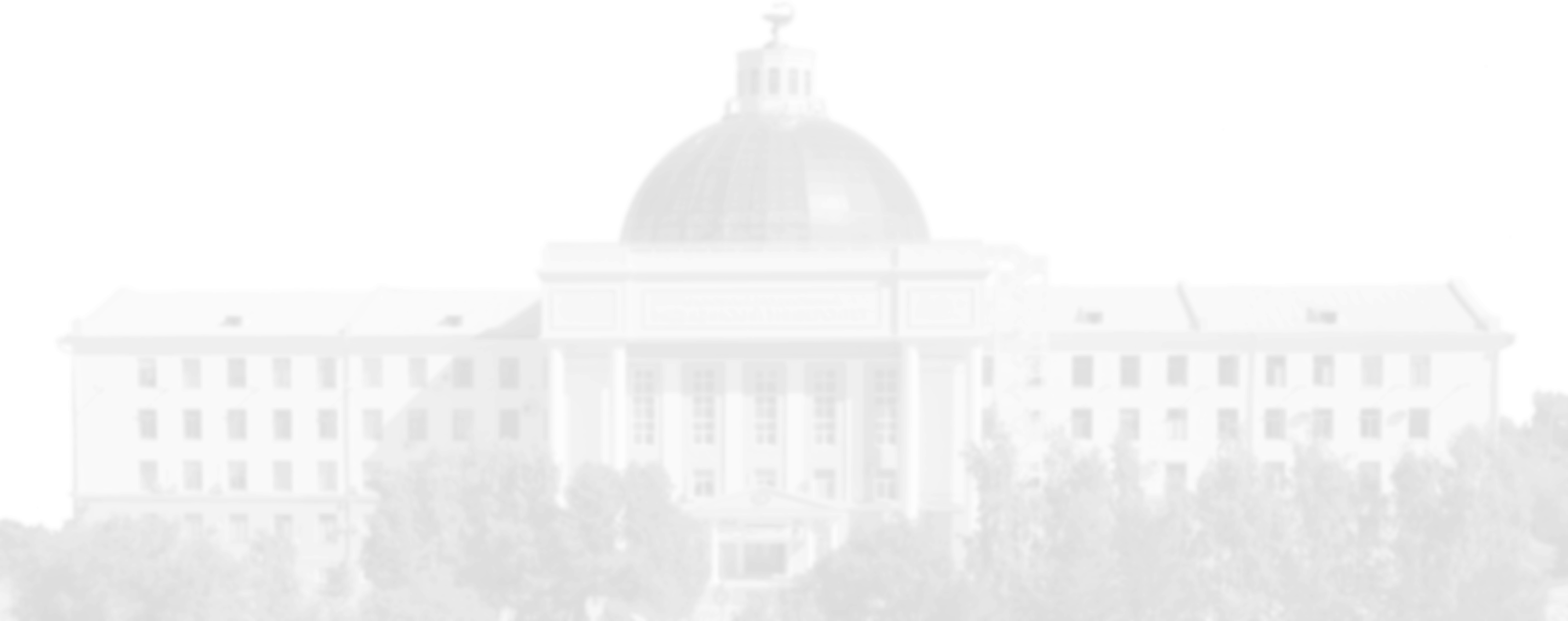 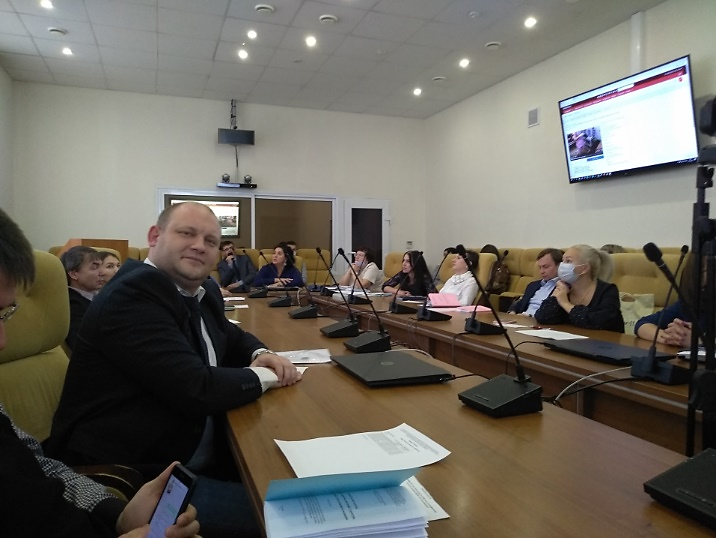 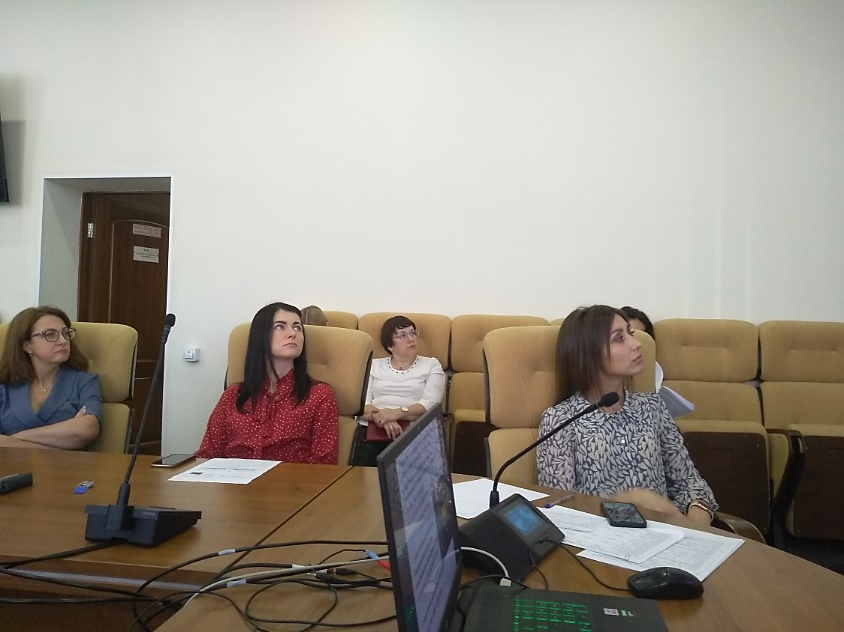 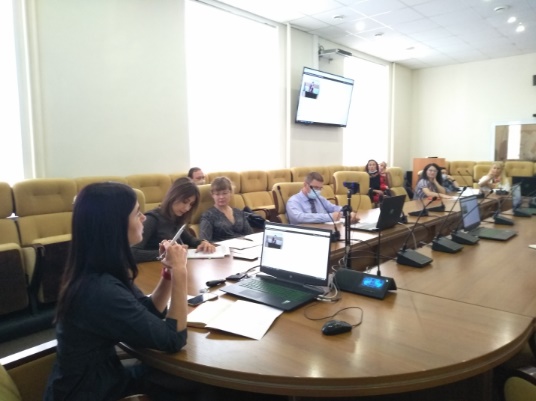 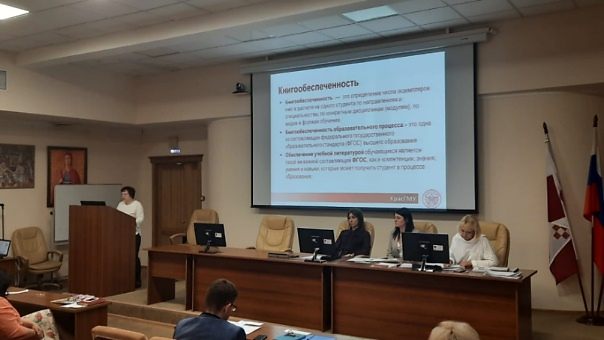 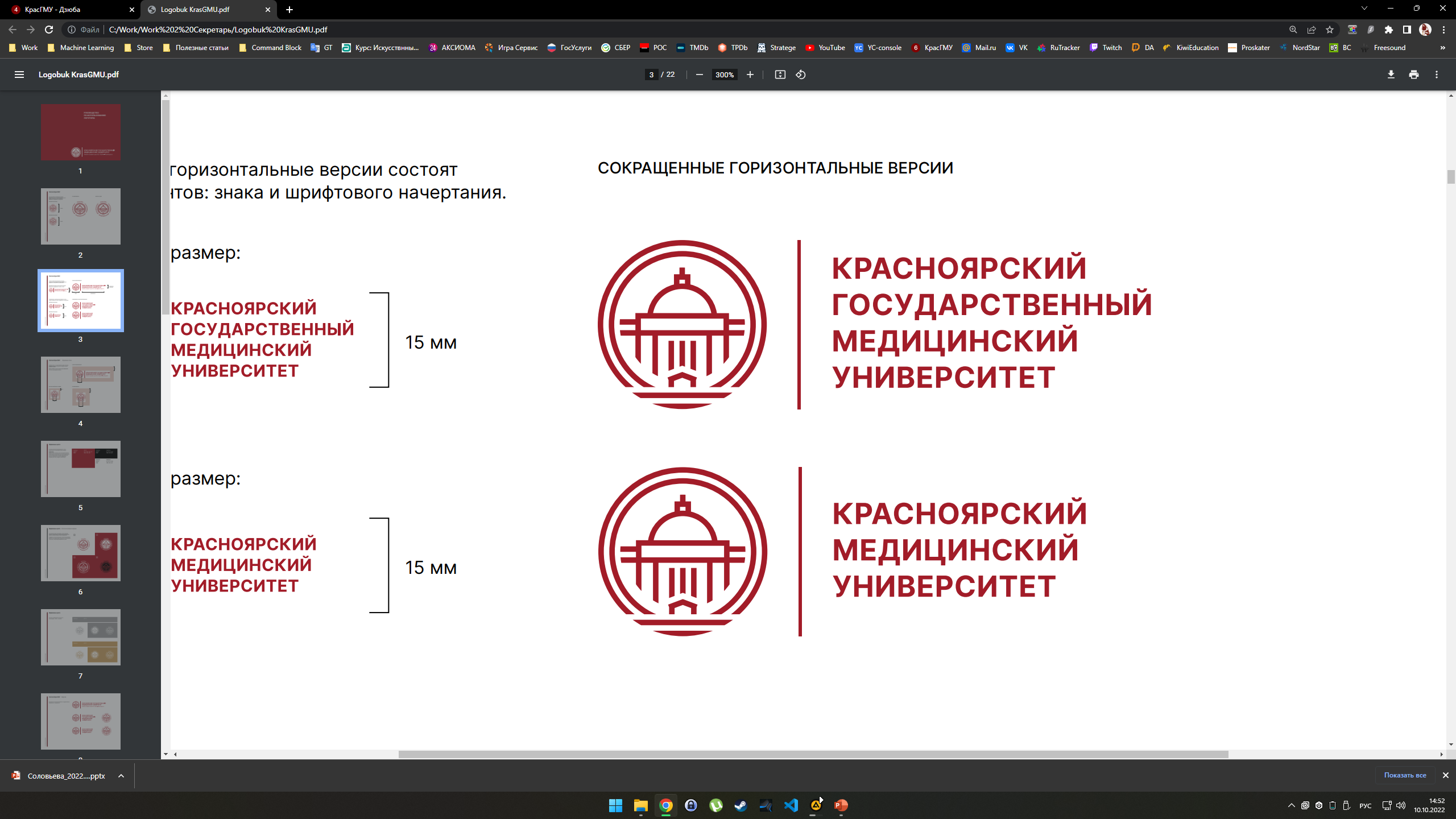 Центральный координационный методический Совет
Факультеты
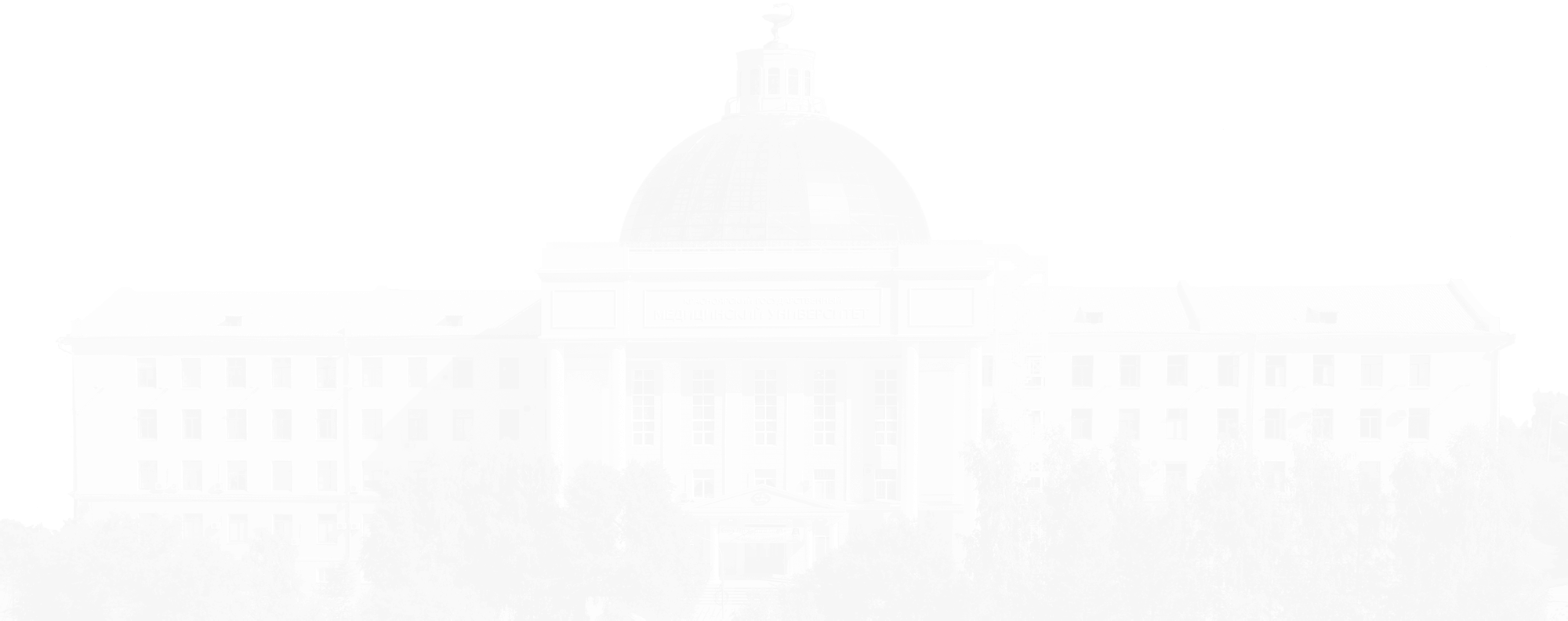 Институт последипломного образования
Фармацевтический колледж
Педиатрический
Стоматологический
Лечебный
Медико-психолого-фармацевтический
Отделение «Лабораторная диагностика»
Ученый совет ИПО
Ученый совет факультета
Ученый совет факультета
Ученый совет факультета
Ученый совет факультета
Дирекция
Отделение «Сестринское дело»
Отдел ординатуры и развития профессиональной карьеры
Деканат
Деканат
Деканат
Деканат
Отдел дистанционного обучения ИПО
Отделение «Фармация»
Кафедры
Кафедры
Кафедры
Кафедры
Отдел дополнительного профессионального образования
Управление по работе с иностранными гражданами
Управление довузовского обучения и нового набора
Методическая комиссия
Методическая комиссия
Методическая комиссия
Методическая комиссия
Методический совет
Подготовительное отделение
Кафедры
Методическая комиссия
Методическая комиссия
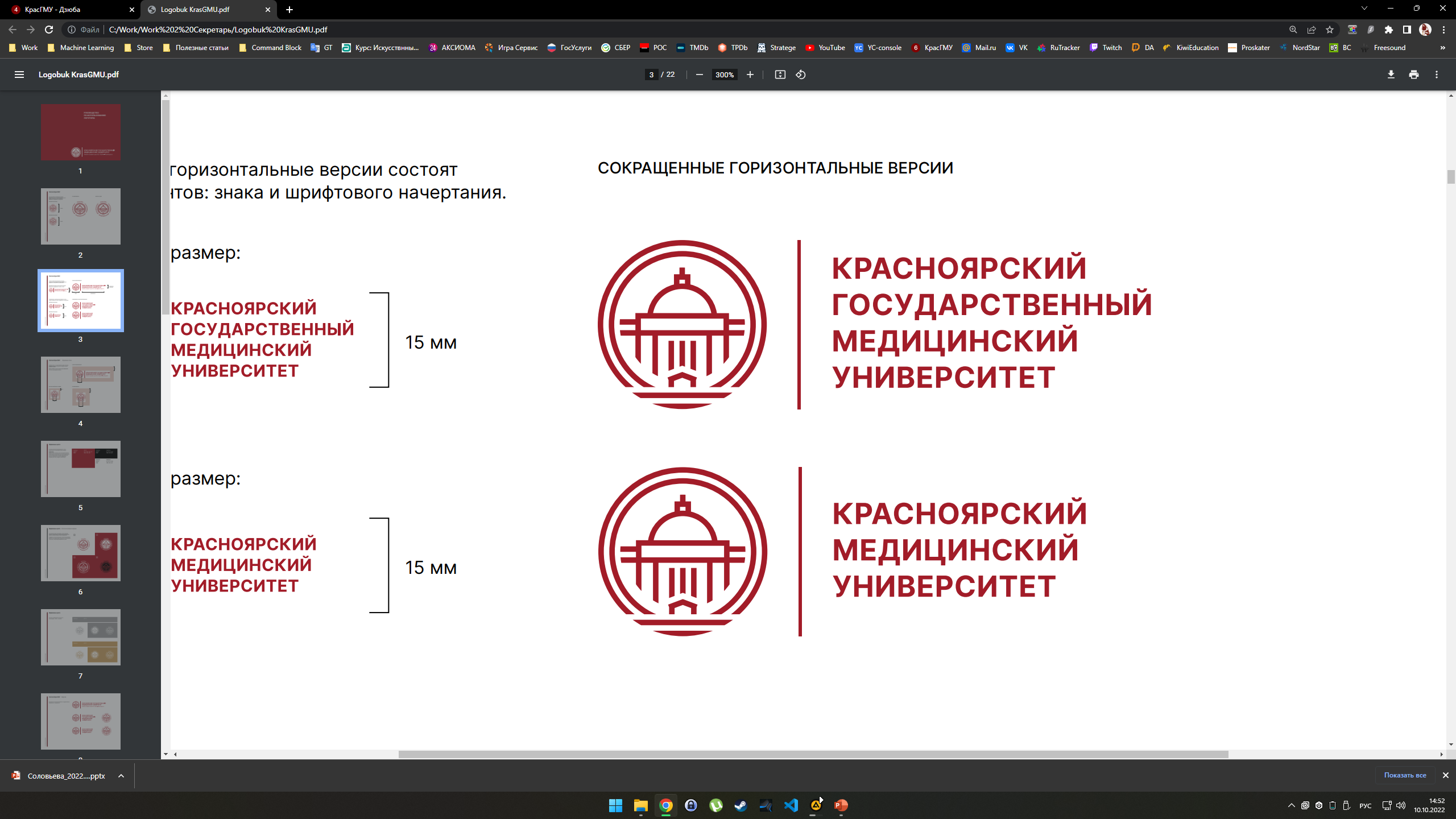 ПРЕДСЕДАТЕЛИ методических комиссий
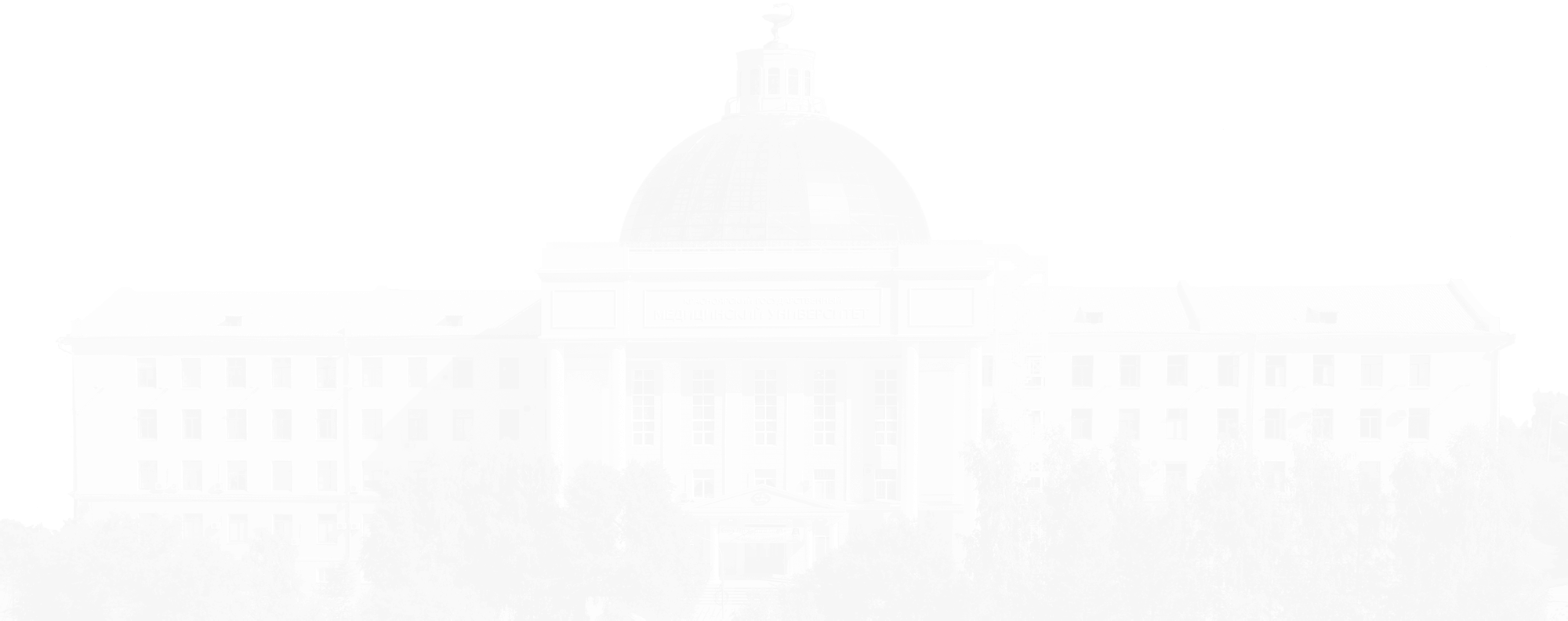 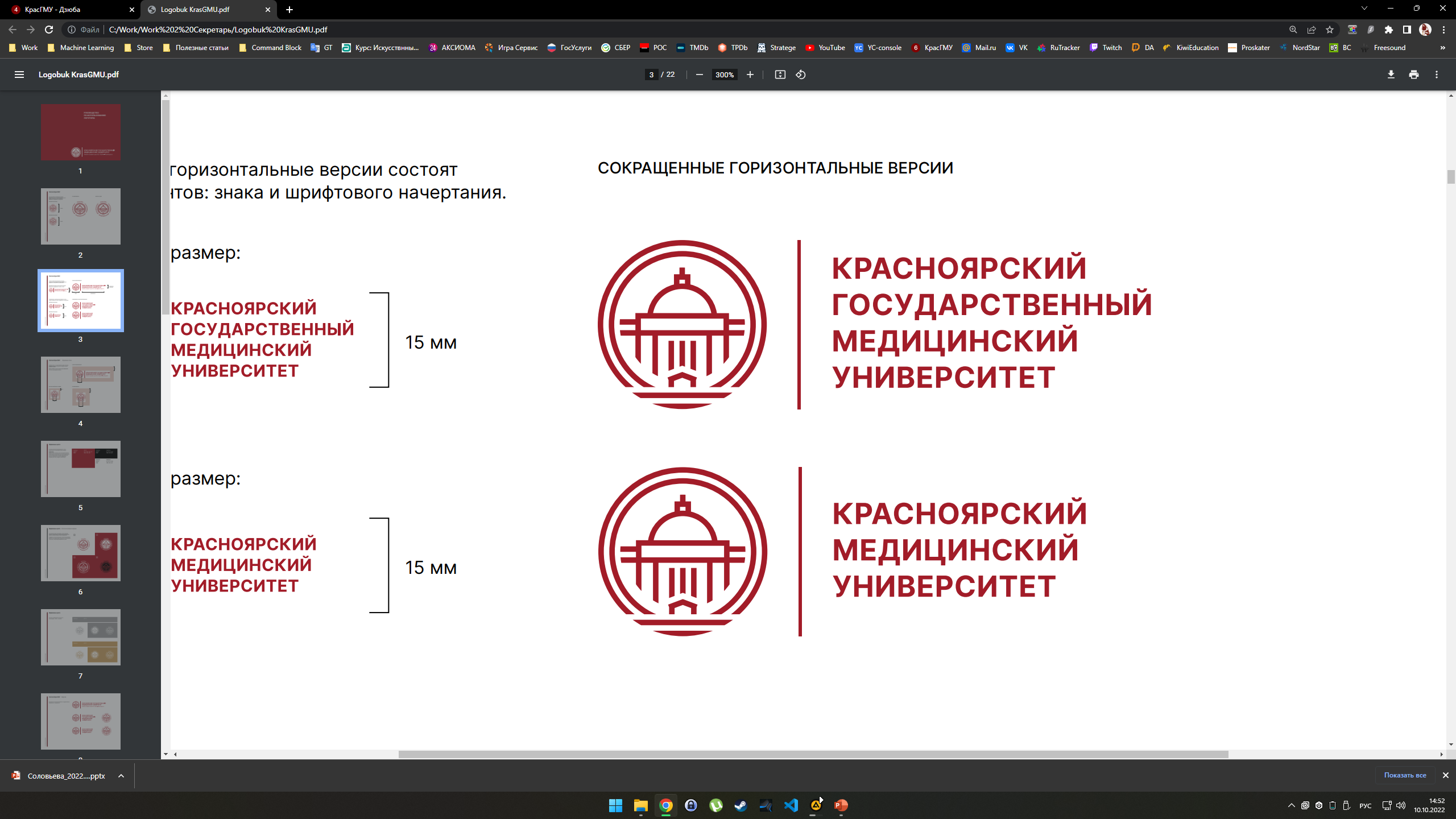 Утвержден состав и план работы ЦКМС;

Утверждены составы и планы работы методических комиссий специальностей Лечебное дело, Педиатрия, Стоматология, Фармация, Клиническая психология,  Медицинская биофизика, ИПО, ДО;

Созданы новые учебные планы специальностей высшего образования в связи с новыми ФГОС ВО
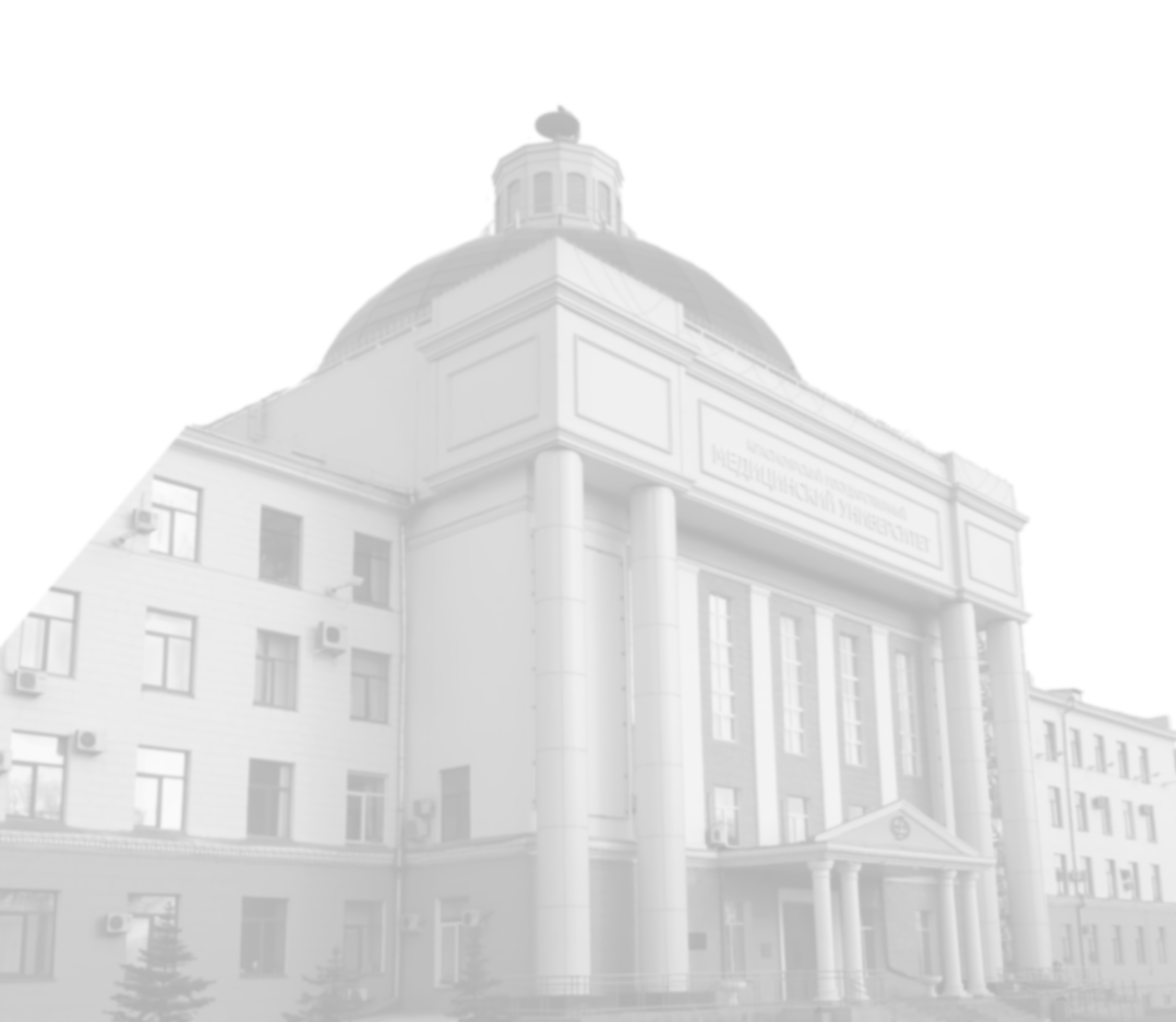 РЕЗУЛЬТАТЫ работы методических комиссий
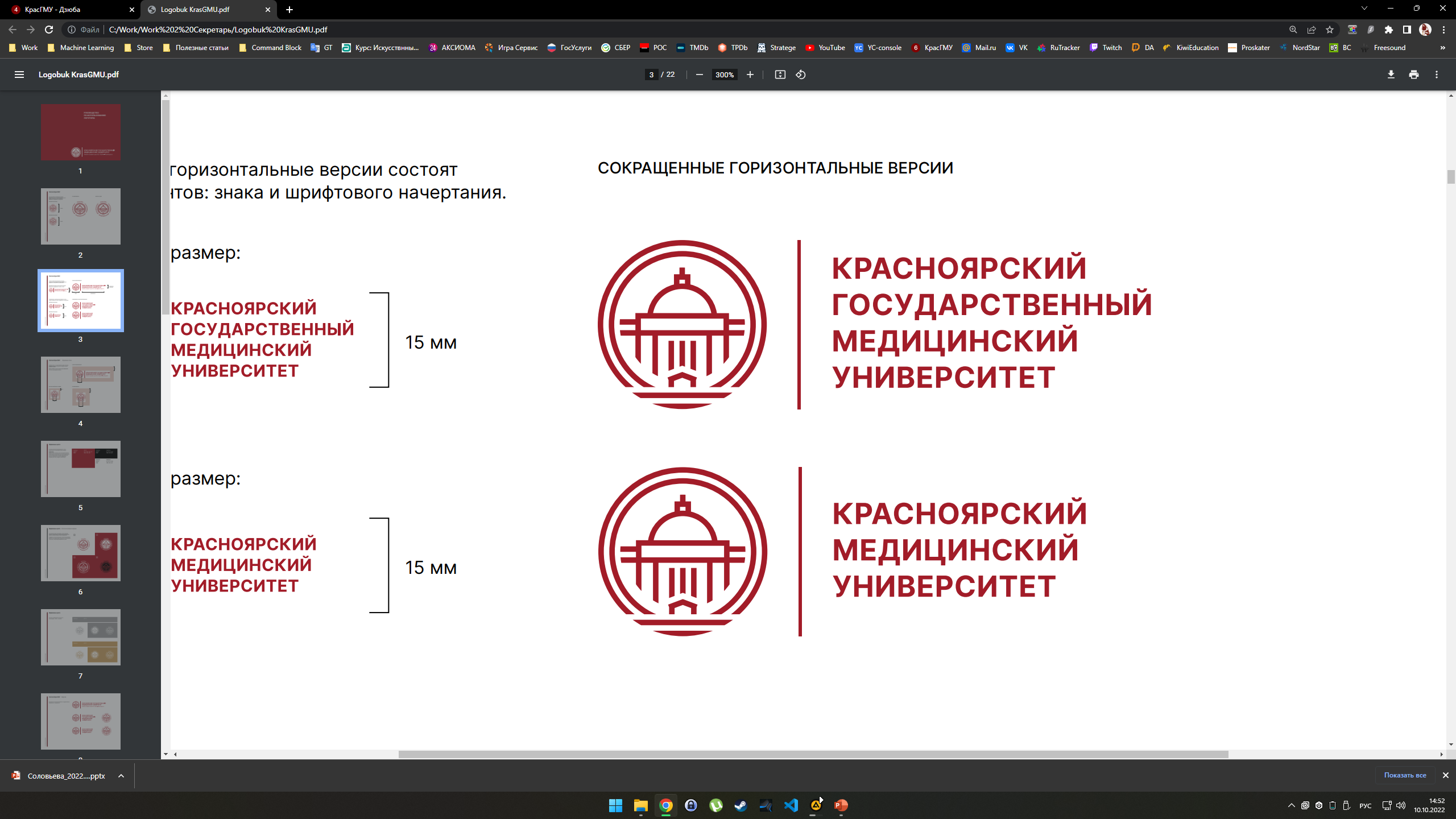 Переход на ФГОС ВО нового поколения 
по специальностям/ направлениям подготовки
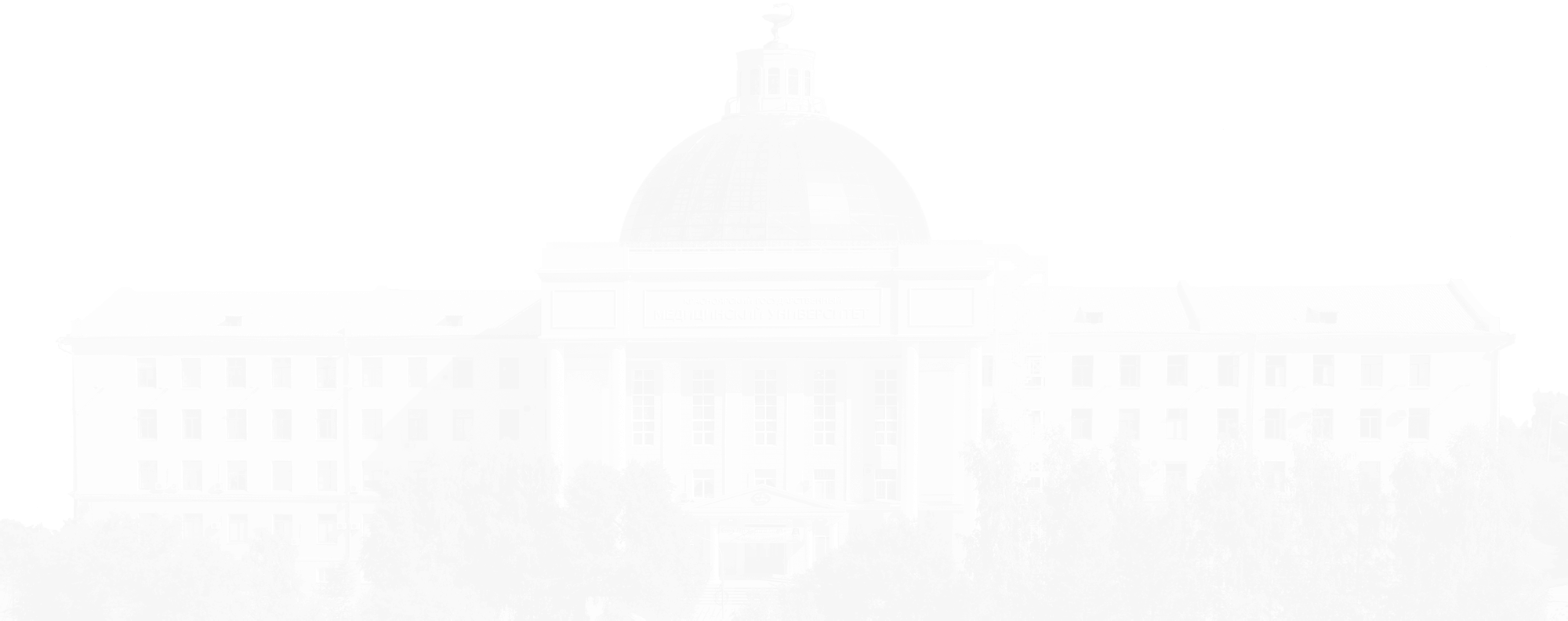 ПЕРЕРАБОТАНЫ учебные планы по 5 специальностям, 1 направлению подготовки

ПЕРЕРАБОТАНО и/или создано 515 УМК дисциплин (модулей) и практик
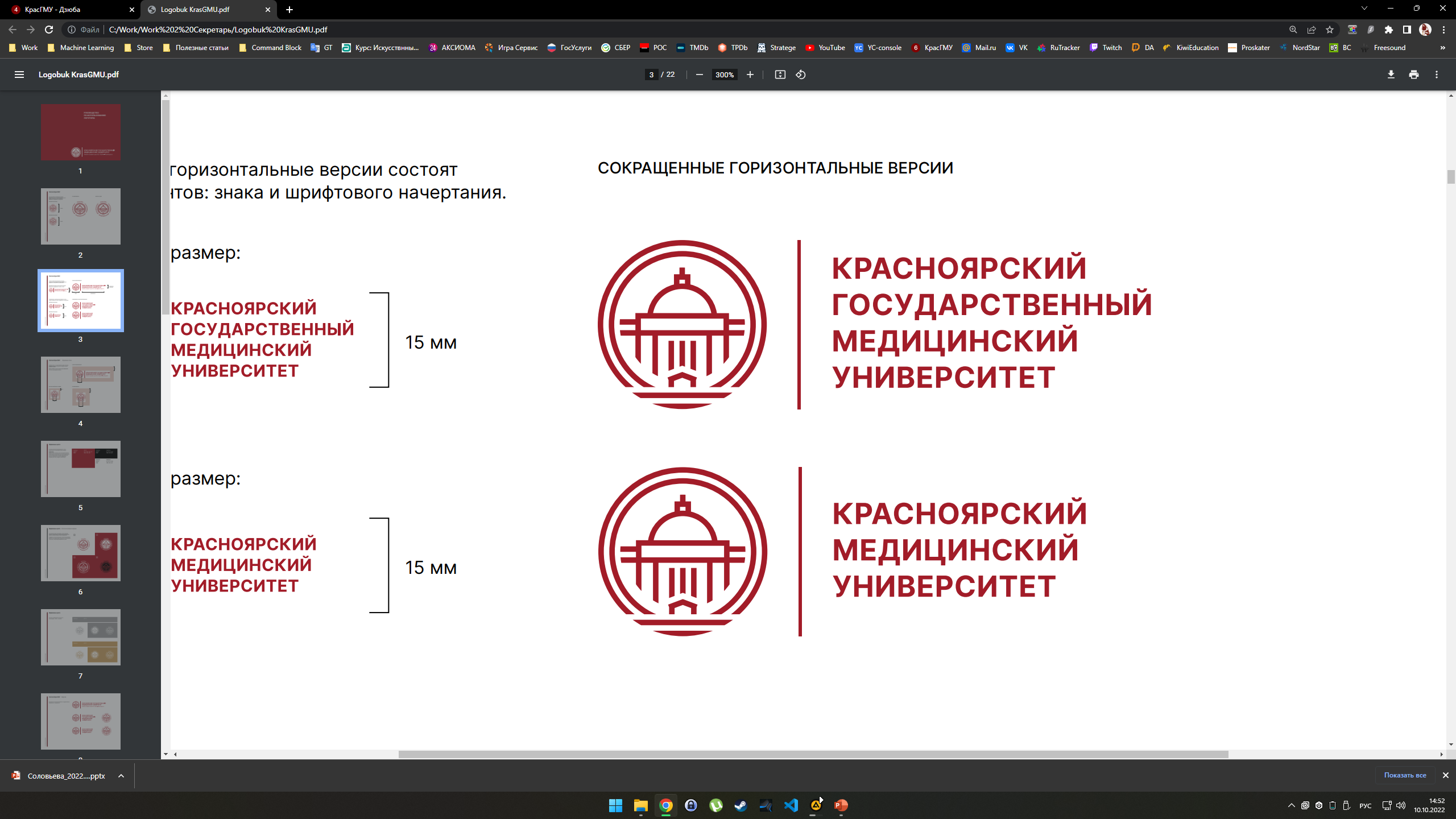 Подготовка документов для лицензирования
ПРОГРАММЫ СРЕДНЕГО ПРОФЕССИОНАЛЬНОГО ОБРАЗОВАНИЯ
34.02.02 Медицинский массаж

ПРОГРАММЫ ВЫСШЕГО ОБРАЗОВАНИЯ 
Бакалавриат
34.03.01 Сестринское дело
Специалитет
30.05.01 Медицинская биохимия
32.05.01 Медико-профилактическое дело
30.05.02 Медицинская биофизика
Магистратура 
44.04.03 Специальное (дефектологическое) образование

высшее образование - подготовка кадров высшей квалификации
Ординатура
31.08.30 Генетика
31.08.61 Радиотерапия
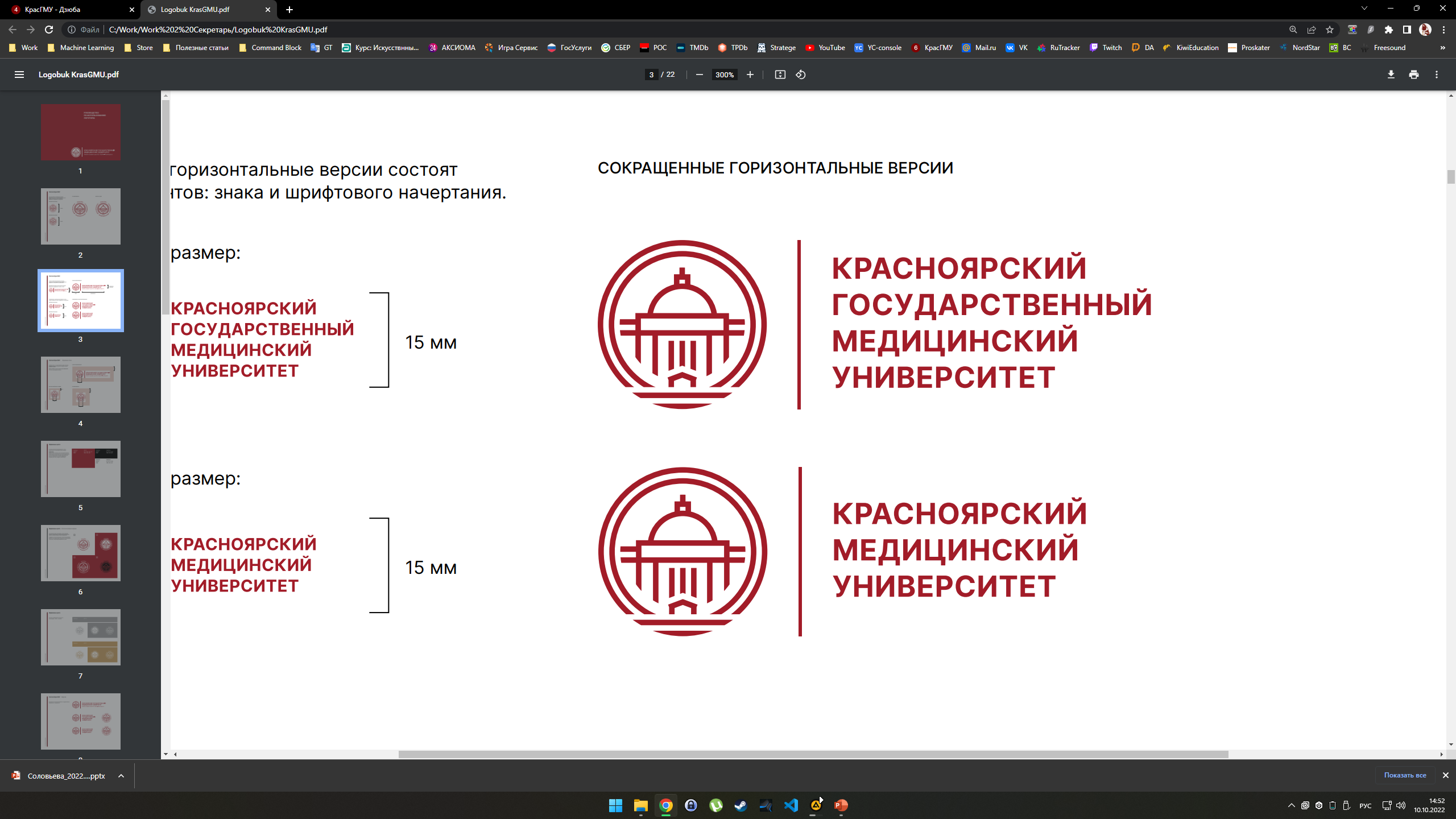 Подготовка документов для лицензирования
ПРОГРАММЫ СРЕДНЕГО ПРОФЕССИОНАЛЬНОГО ОБРАЗОВАНИЯ
34.02.02 Медицинский массаж

ПРОГРАММЫ ВЫСШЕГО ОБРАЗОВАНИЯ 
Бакалавриат
34.03.01 Сестринское дело
Специалитет
30.05.01 Медицинская биохимия
32.05.01 Медико-профилактическое дело
30.05.02 Медицинская биофизика
Магистратура 
44.04.03 Специальное (дефектологическое) образование

высшее образование - подготовка кадров высшей квалификации
Ординатура
31.08.30 Генетика
31.08.61 Радиотерапия
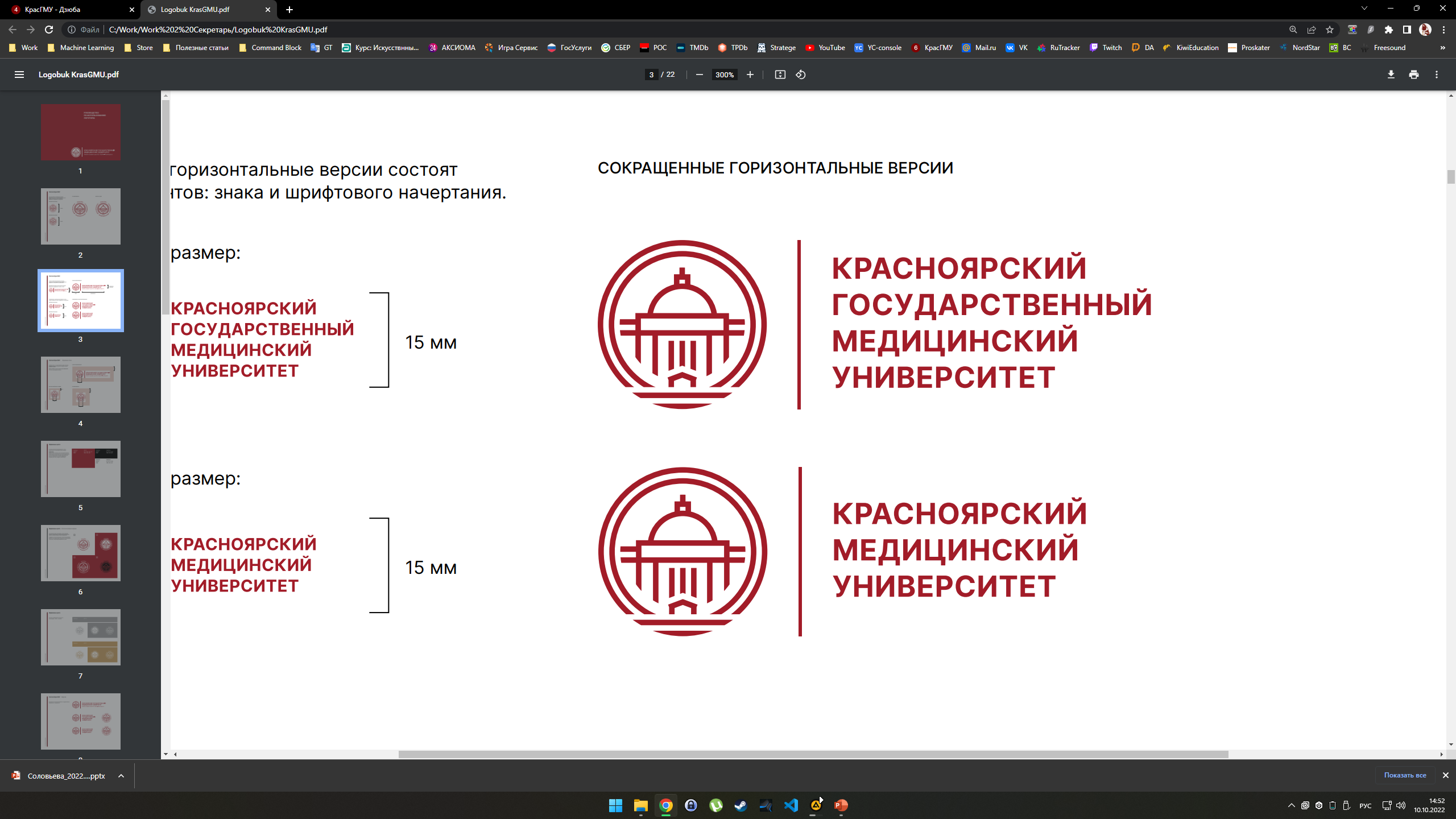 Подготовка документов для лицензирования
34.02.02 
Медицинский массаж
30.05.01 
Медицинская биохимия
34.03.01 
Сестринское дело
25 УМК дисциплин (модулей) и практик
ОПОП
Программа ГИА
67 УМК дисциплин (модулей) и практик
ОПОП
Программа ГИА
78 УМК дисциплин (модулей) и практик
ОПОП
Программа ГИА
44.04.03 Специальное (дефектологическое) образование
32.05.01 МПД
30.05.02 Медицинская биофизика
96 УМК дисциплин (модулей) и практик
ОПОП
Программа ГИА
75 УМК дисциплин (модулей) и практик
ОПОП
Программа ГИА
32 УМК дисциплин (модулей) и практик
ОПОП
Программа ГИА
31.08.30 Генетика
68 УМК дисциплин (модулей) и практик
ОПОП
Программа ГИА
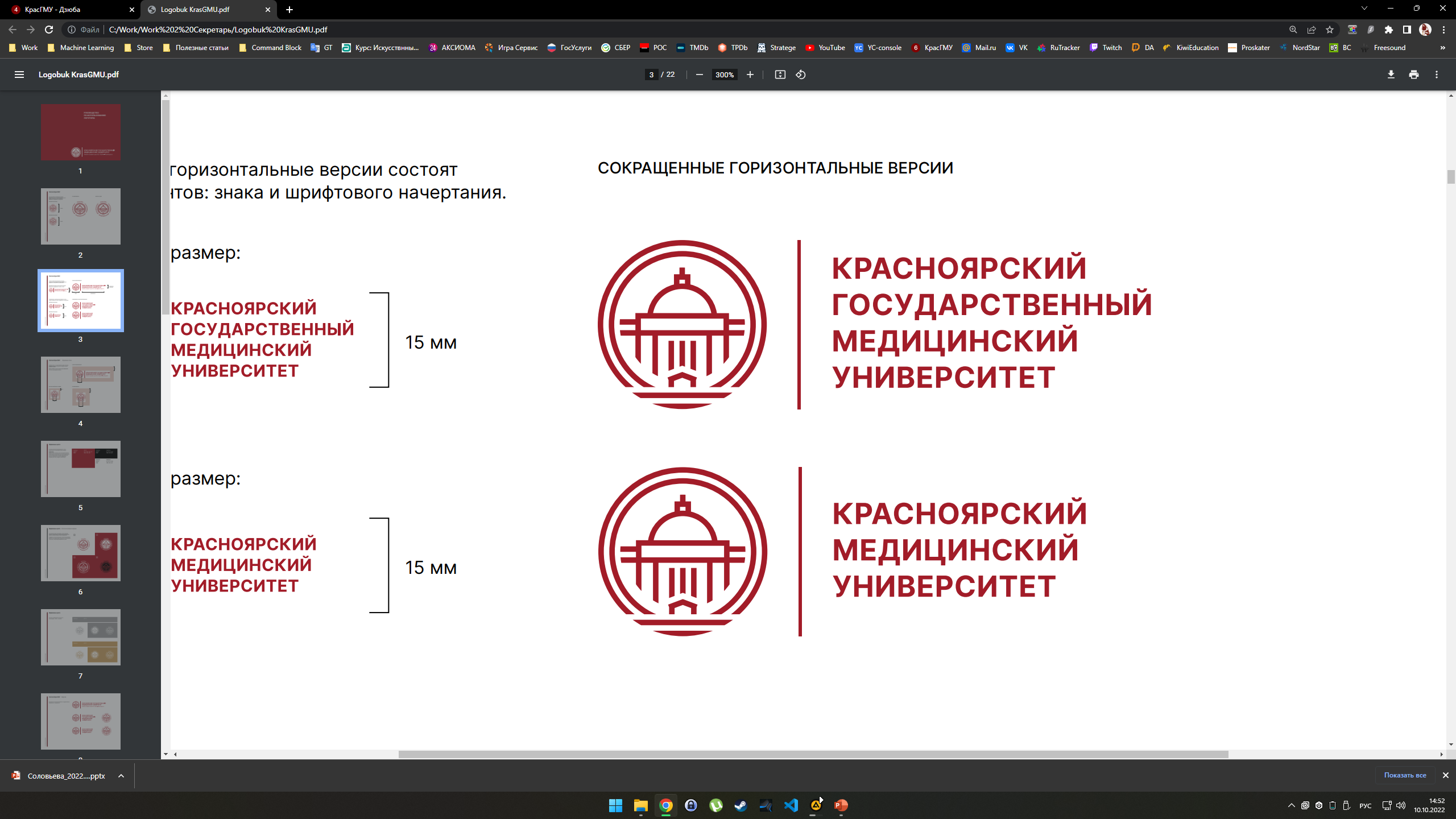 ПРОАНАЛИЗИРОВАНЫ итоги производственных и учебных практик, утвержден план реализации замечаний;

ПРОВЕДЕНЫ конкурсы в рамках празднования Дня Университета «Лучший лектор», «Лучшая видеолекция», «Лучшее учебное пособие», «Лучшее УМК для ДО программ высшего образования», «Лучшее УМК для ДО программ дополнительного профессионального образования»
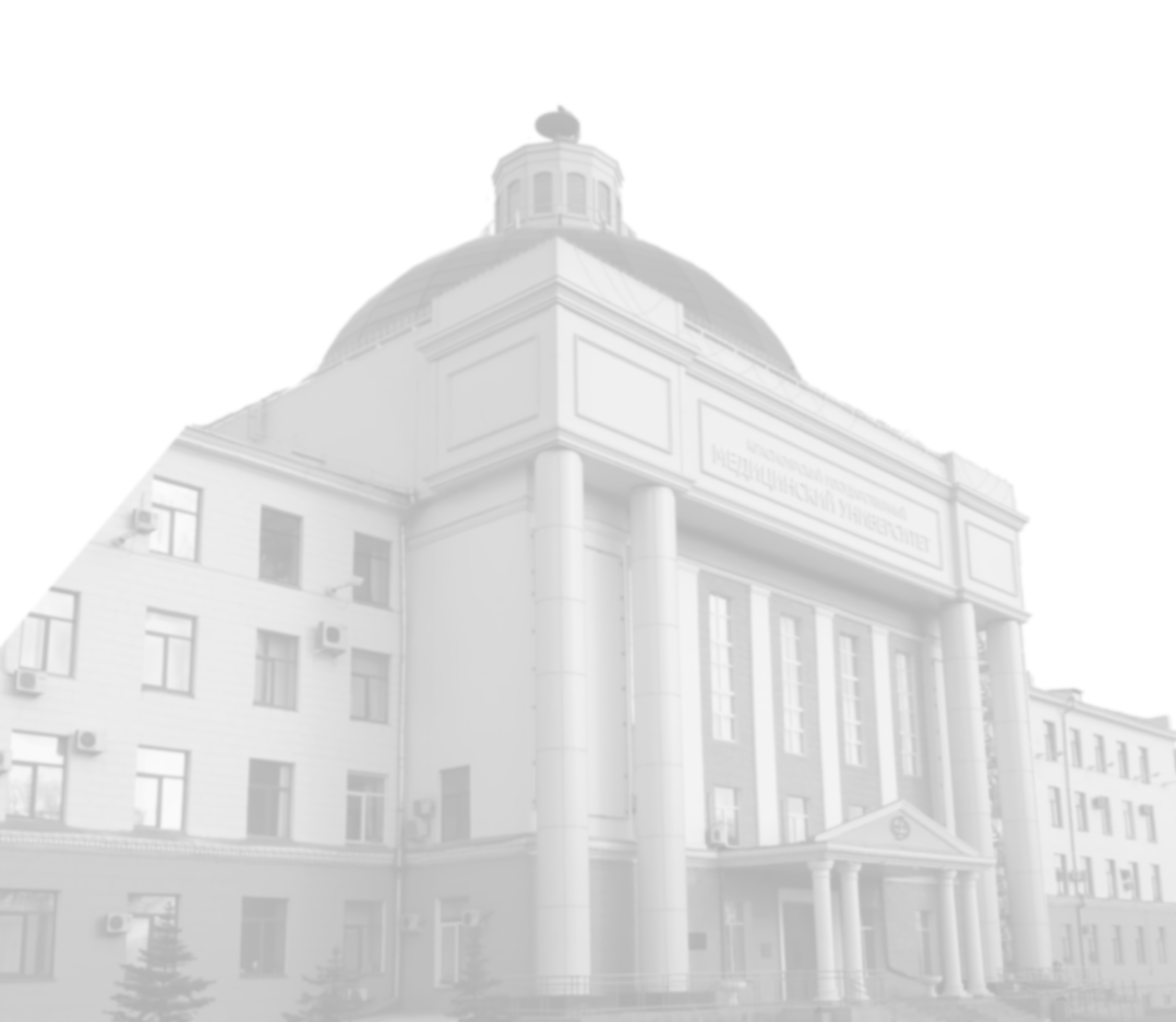 РЕЗУЛЬТАТЫ работы методических комиссий
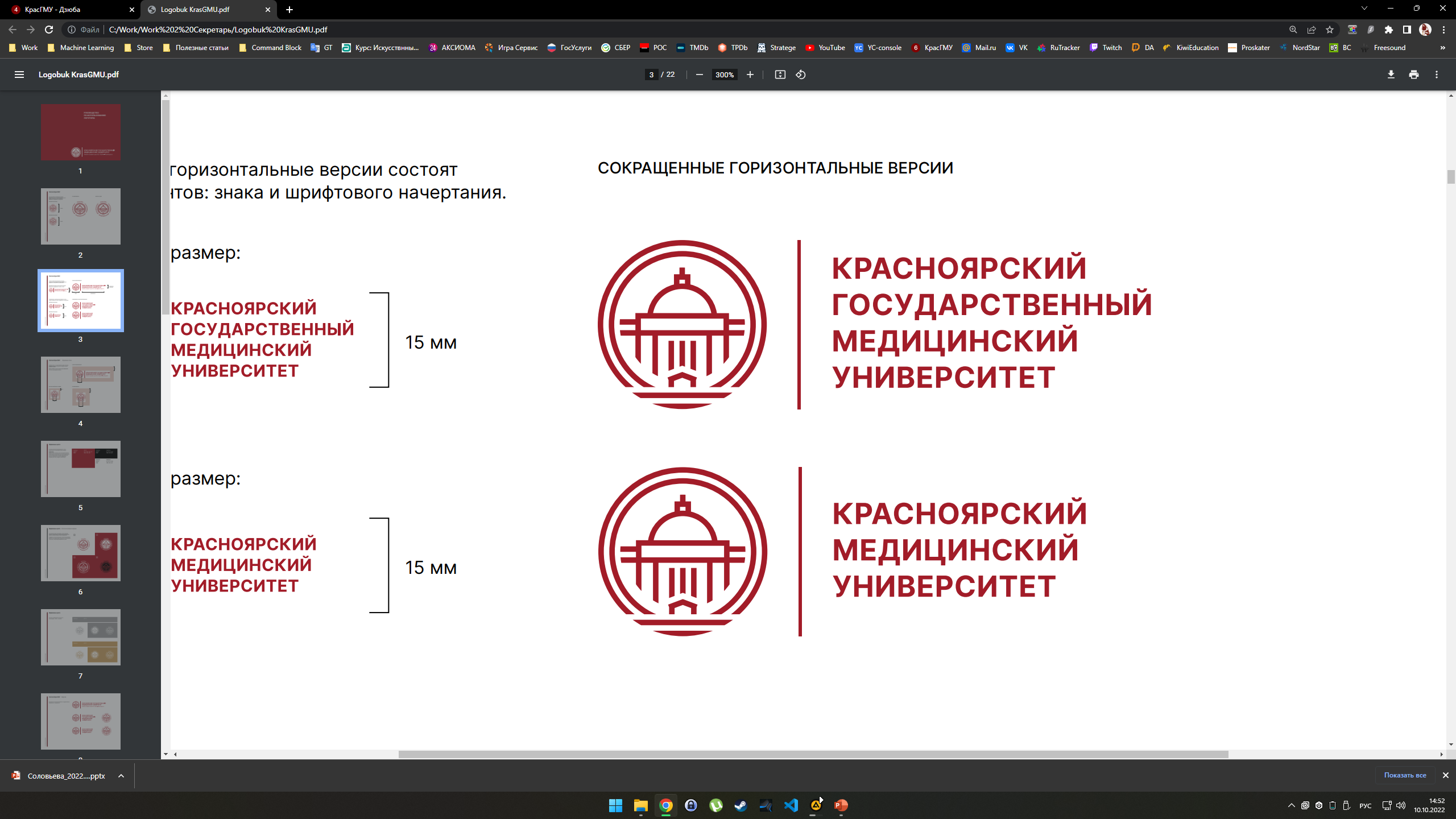 ЗАСЛУШАН комплексный план профориентационной работы университета; 

Представлены результаты реализации плана устранения замечаний и выполнения рекомендаций председателей ГЭК и методическая готовность к проведению ГИА по специальностям и направлению подготовки в 2022-2023 уч.г.;

ЗАСЛУШАН доклад о воспитательной деятельности в вузе: путях повышения социальной активности студентов;

ОБСУЖДЕНА информация о совершенствовании студенческого самоуправления в университете
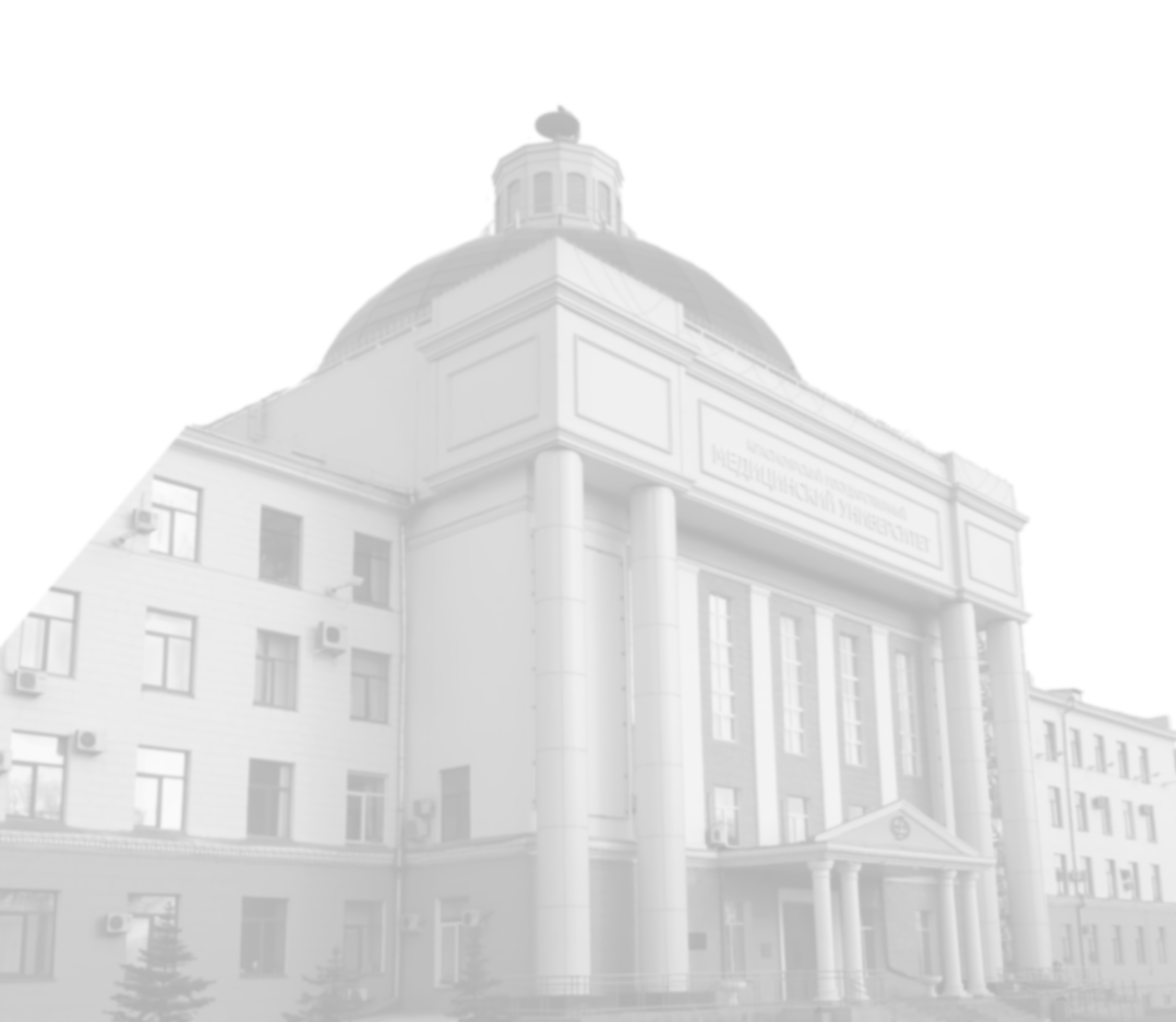 РЕЗУЛЬТАТЫ работы методических комиссий
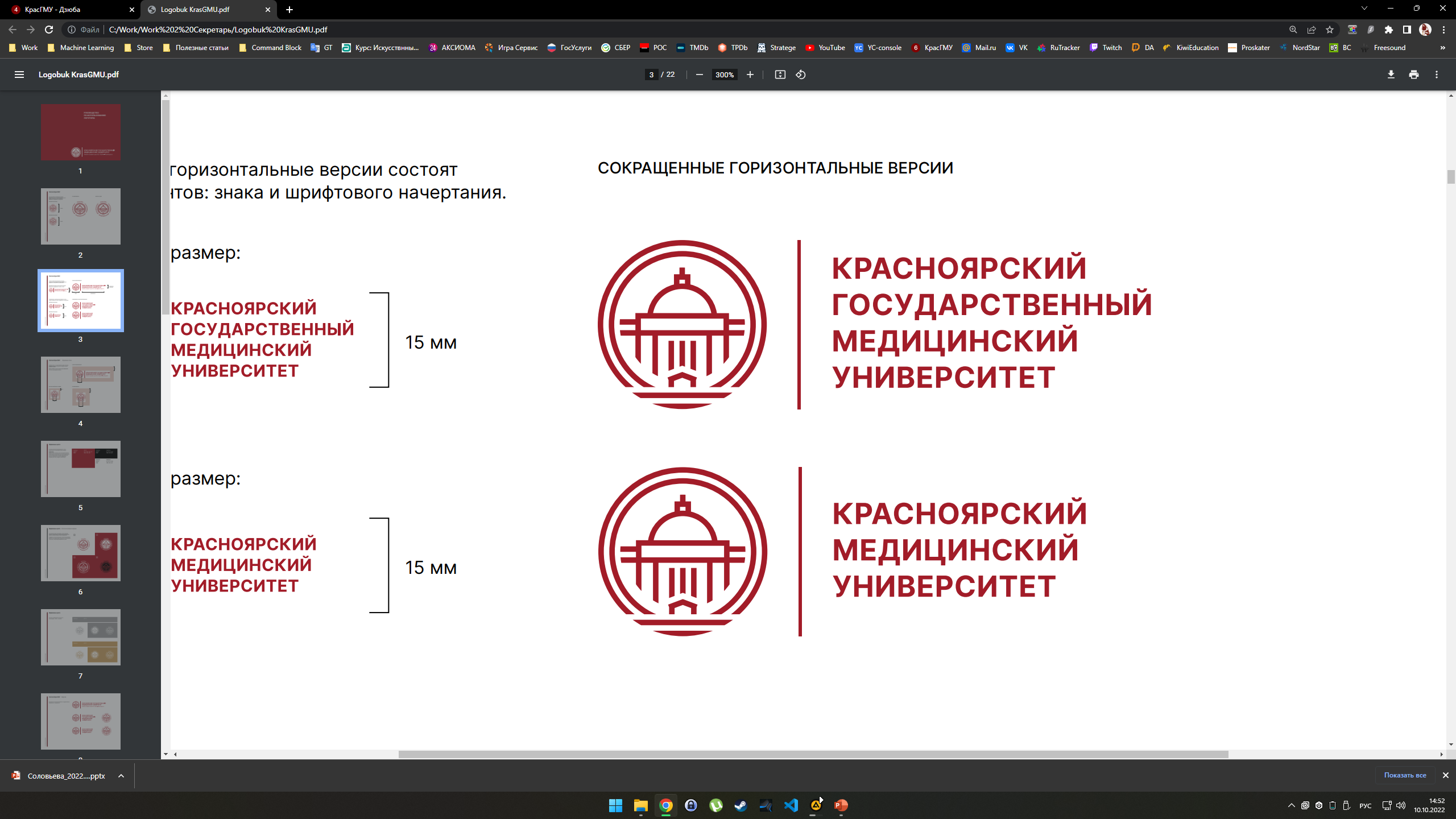 утверждены сроки прохождения аккредитаций на базе кафедры-центра симуляционных технологий для ординаторов, слушателей программ ПК и ПП; первичной аккредитации специалистов по специальностям высшего образования;
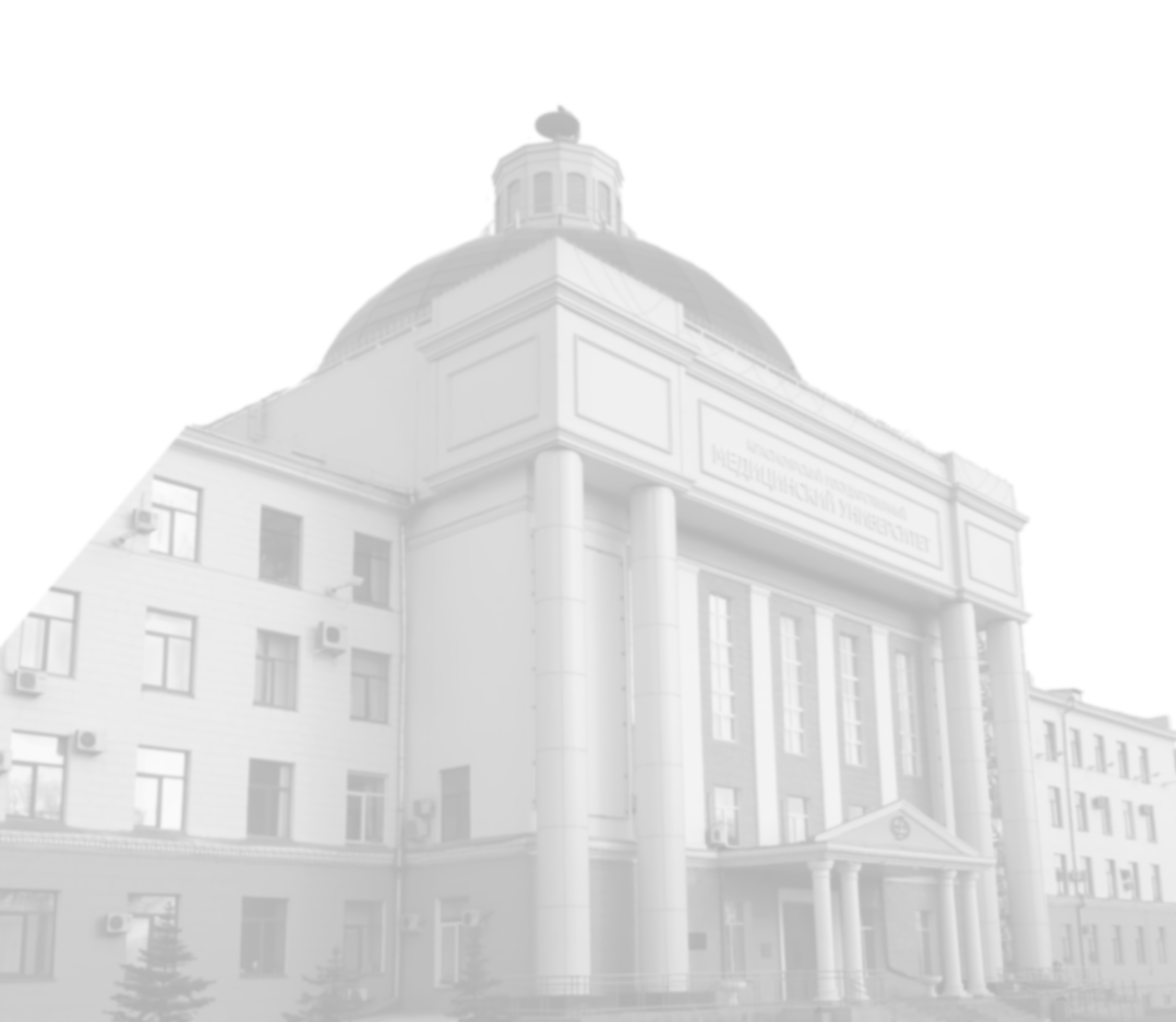 РЕЗУЛЬТАТЫ работы методических комиссий
ИТОГИ ПЕРВИЧНОЙ АККРЕДИТАЦИИ ИСПЕЦИАЛИЗИРОВАННОЙ АККРЕДИТАЦИИ 2022
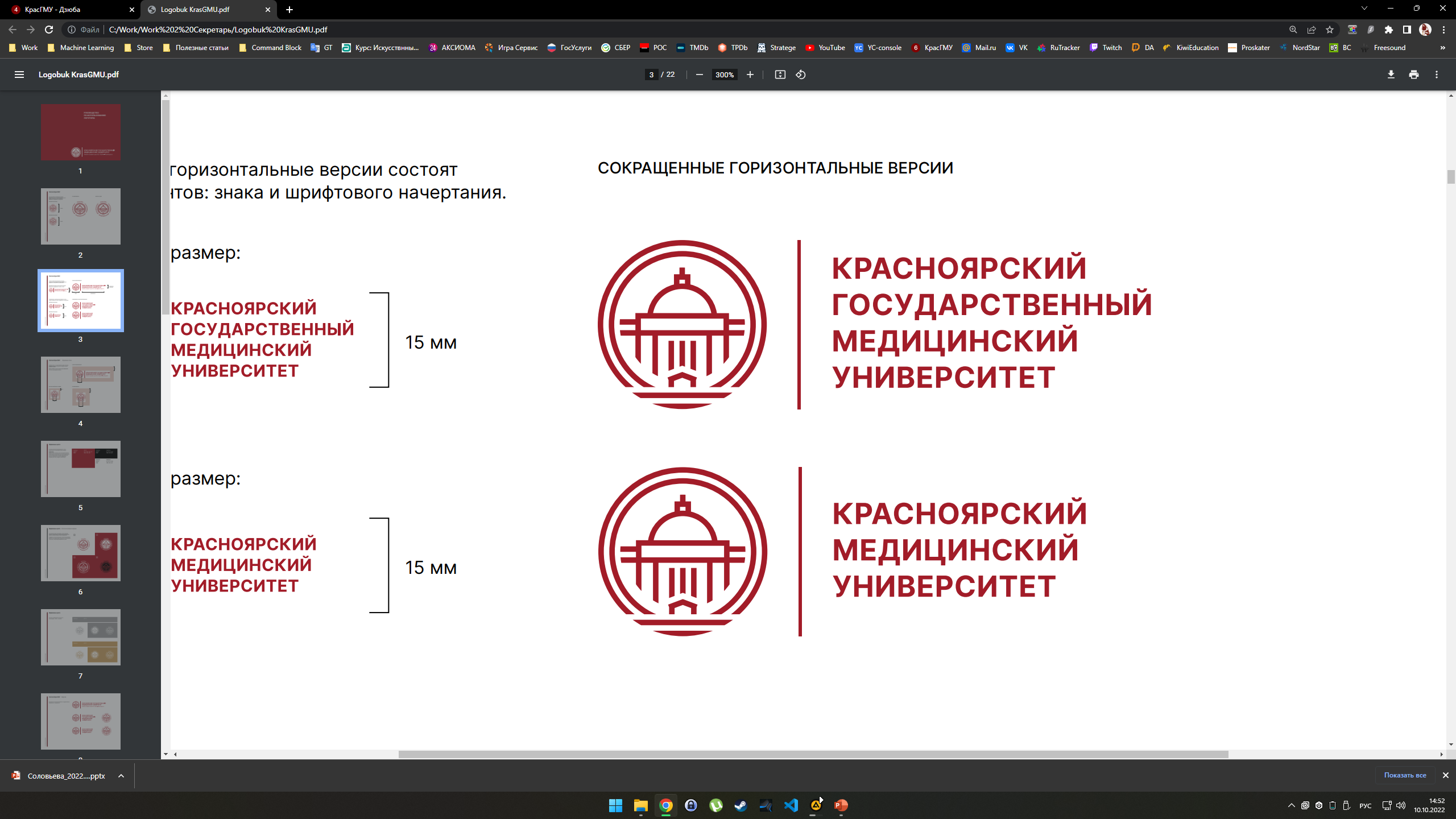 Положение об аккредитации специалистов
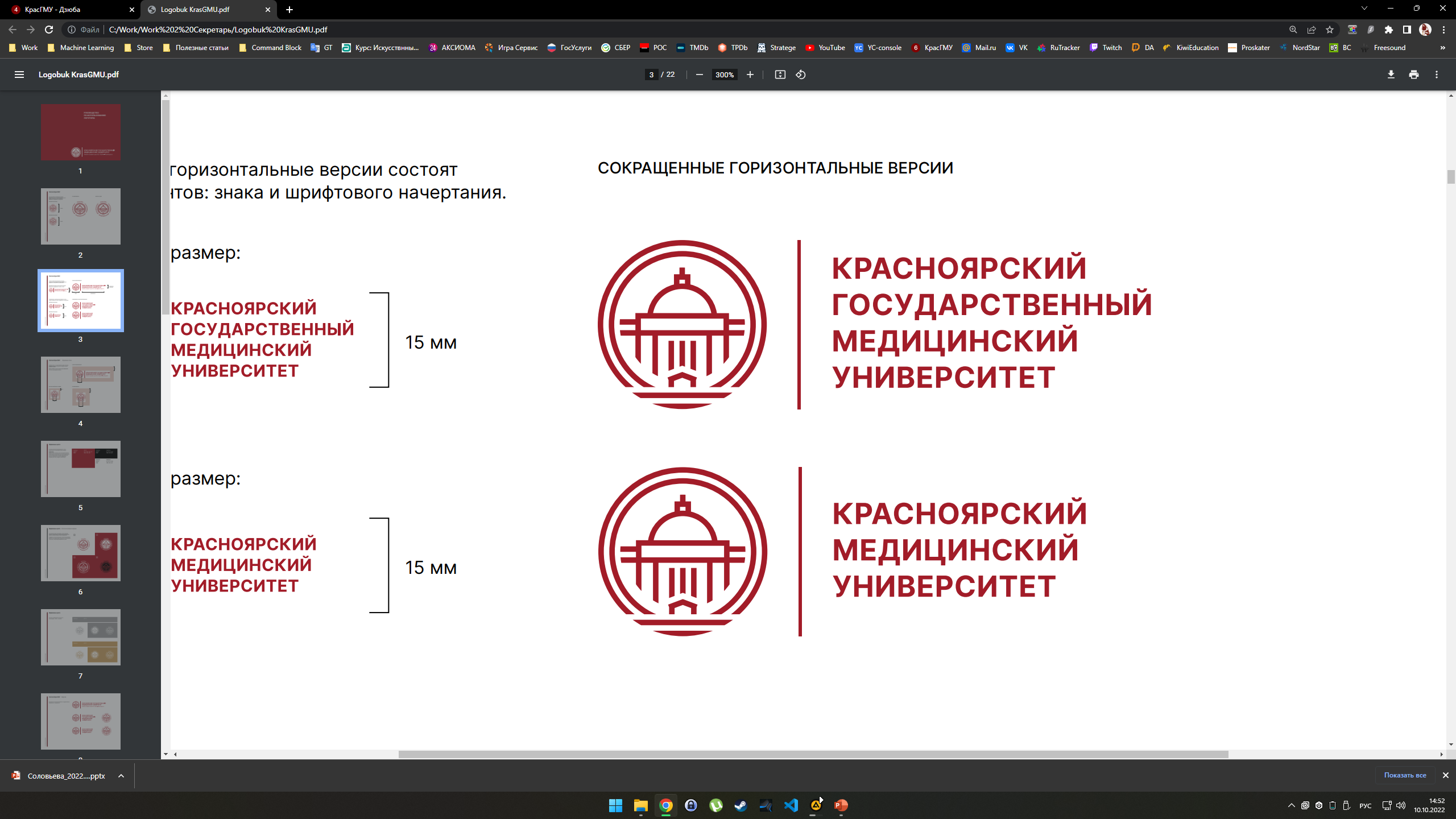 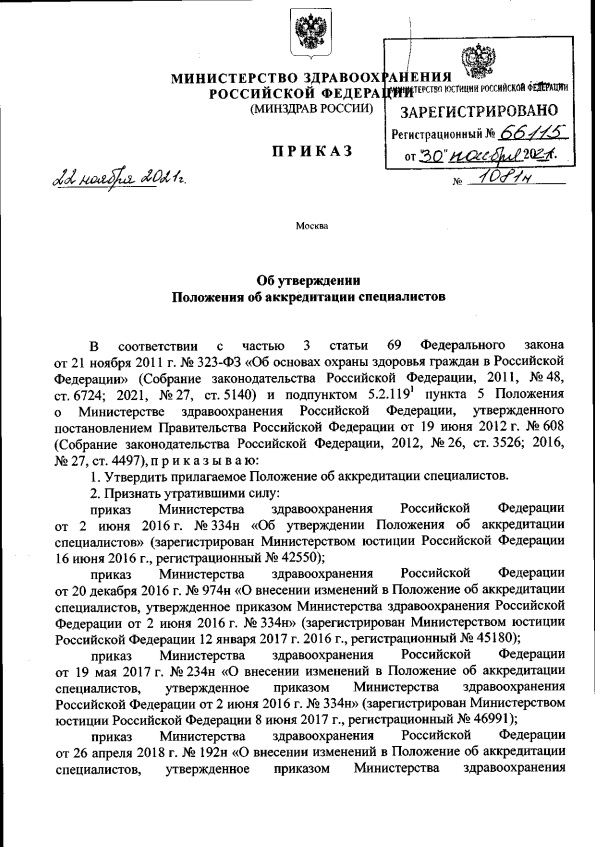 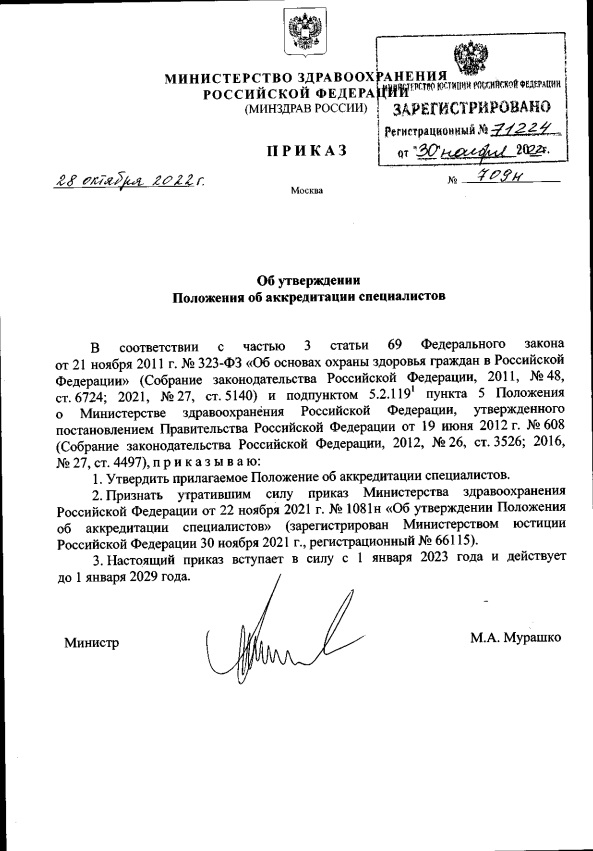 ПЕРВИЧНАЯ АККРЕДИТАЦИЯ СПЕЦИАЛИСТОВ(СПЕЦИАЛИТЕТ) летняя сессия 2023
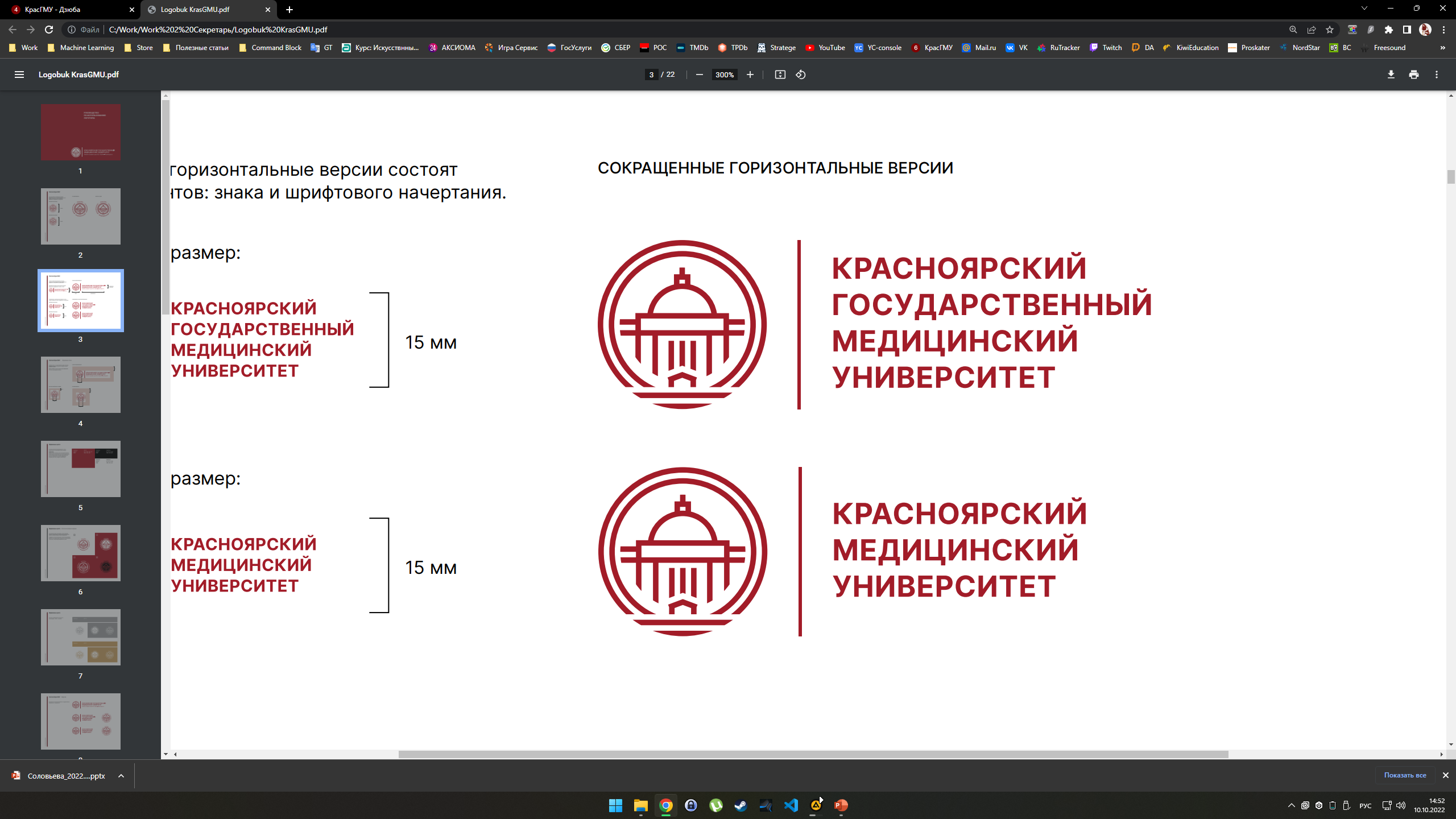 ПЕРВИЧНАЯ СПЕЦИАЛИЗИРОВАННАЯ АККРЕДИТАЦИЯ(ОРДИНАТУРА, ДПО) осень 2022 – зима 2023
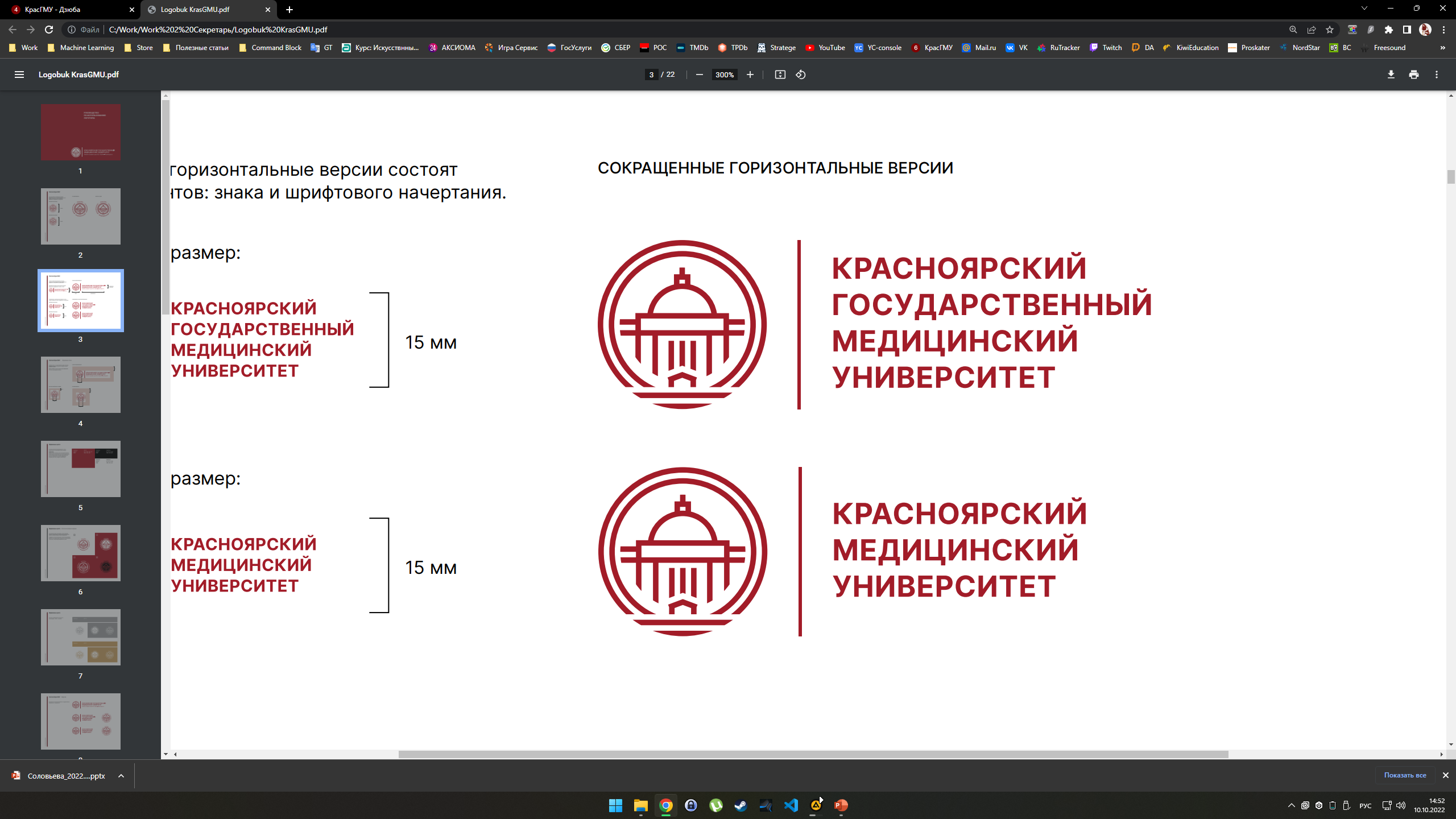 ПЕРВИЧНАЯ СПЕЦИАЛИЗИРОВАННАЯ АККРЕДИТАЦИЯ(ОРДИНАТУРА, ДПО) осень 2022 – зима 2023
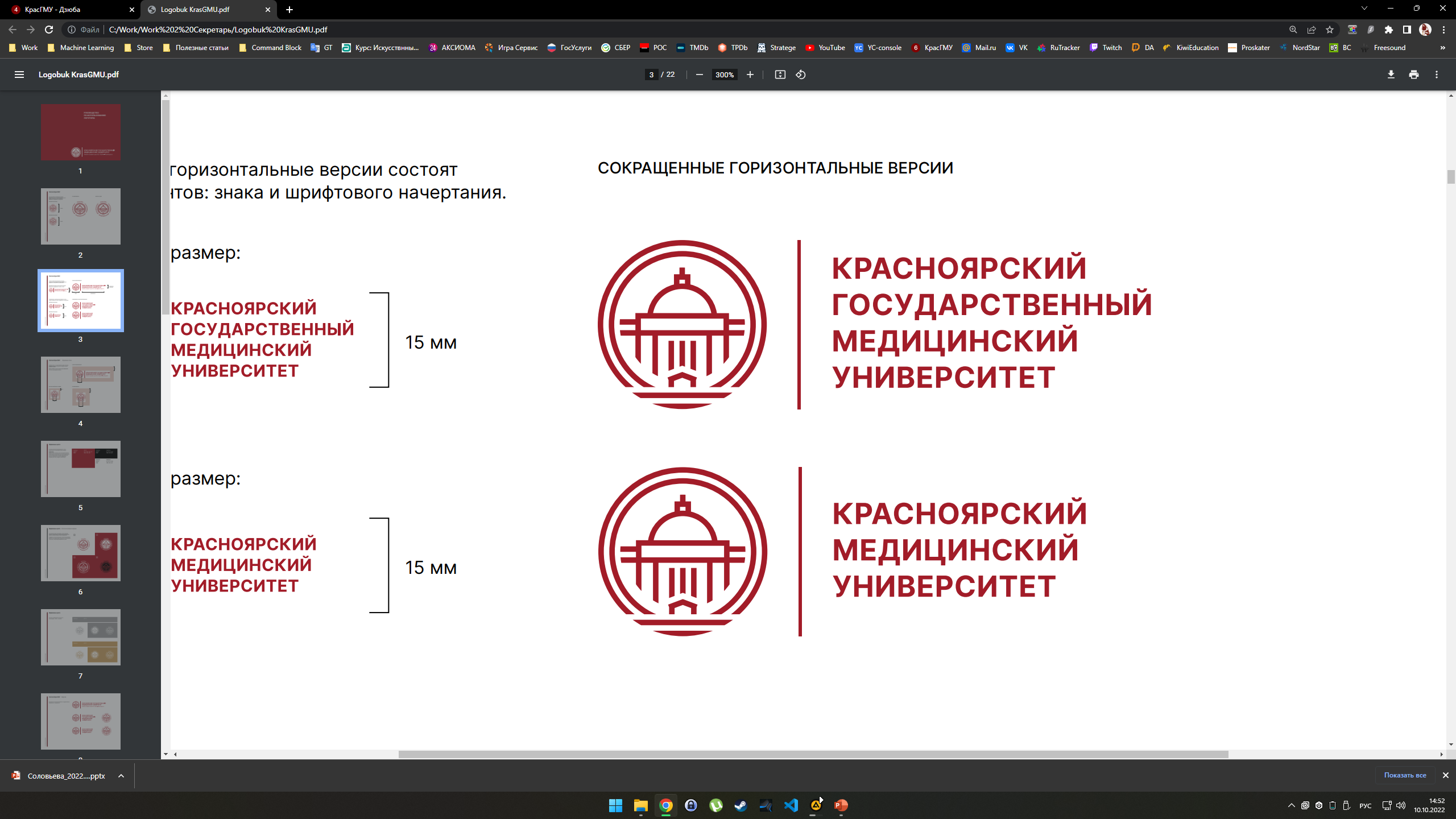 ПЕРВИЧНАЯ СПЕЦИАЛИЗИРОВАННАЯ АККРЕДИТАЦИЯ(ОРДИНАТУРА, ДПО) осень 2022 – зима 2023
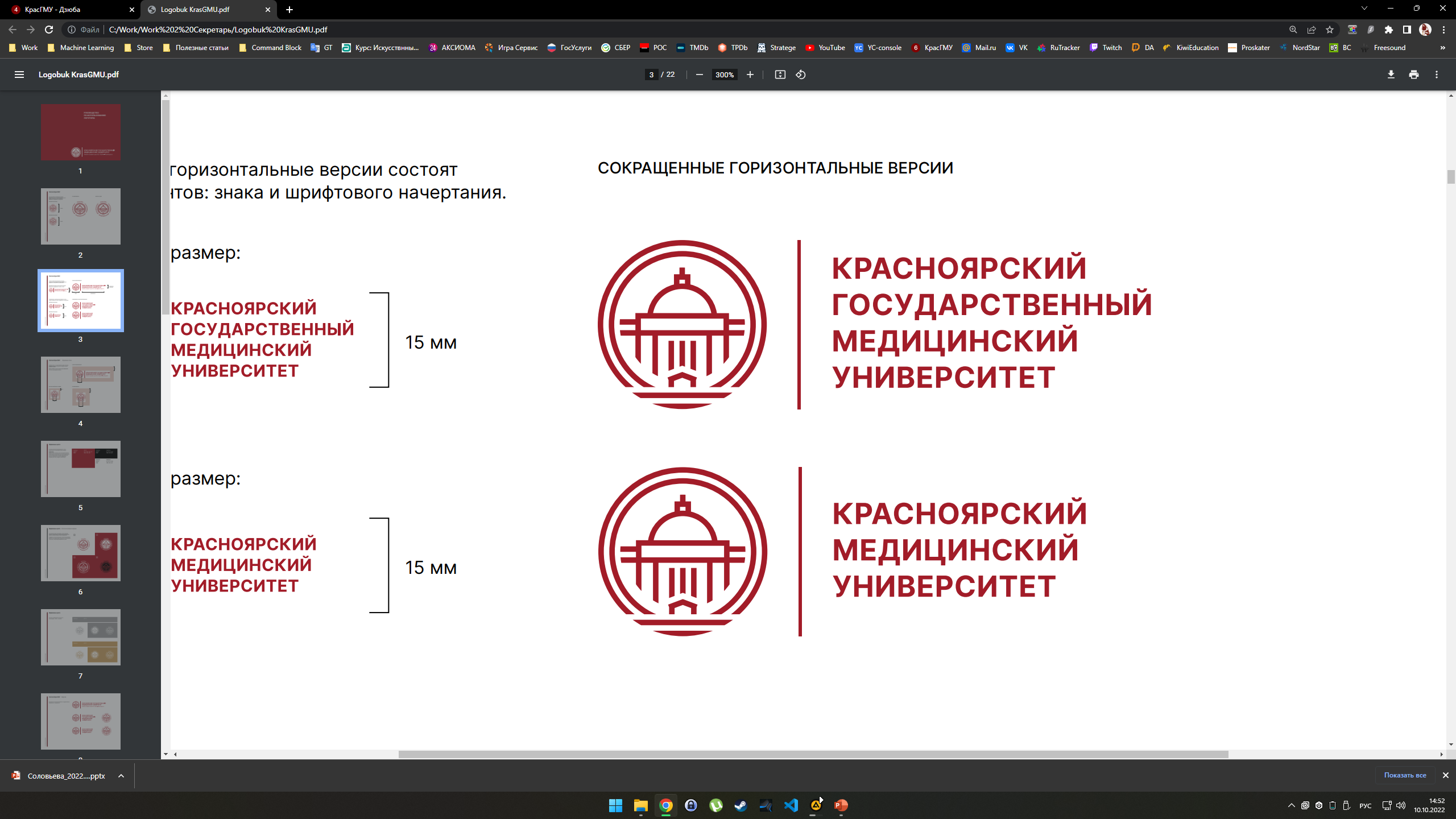 ПЕРВИЧНАЯ СПЕЦИАЛИЗИРОВАННАЯ АККРЕДИТАЦИЯ(ОРДИНАТУРА, ДПО) осень 2021 – зима 2022
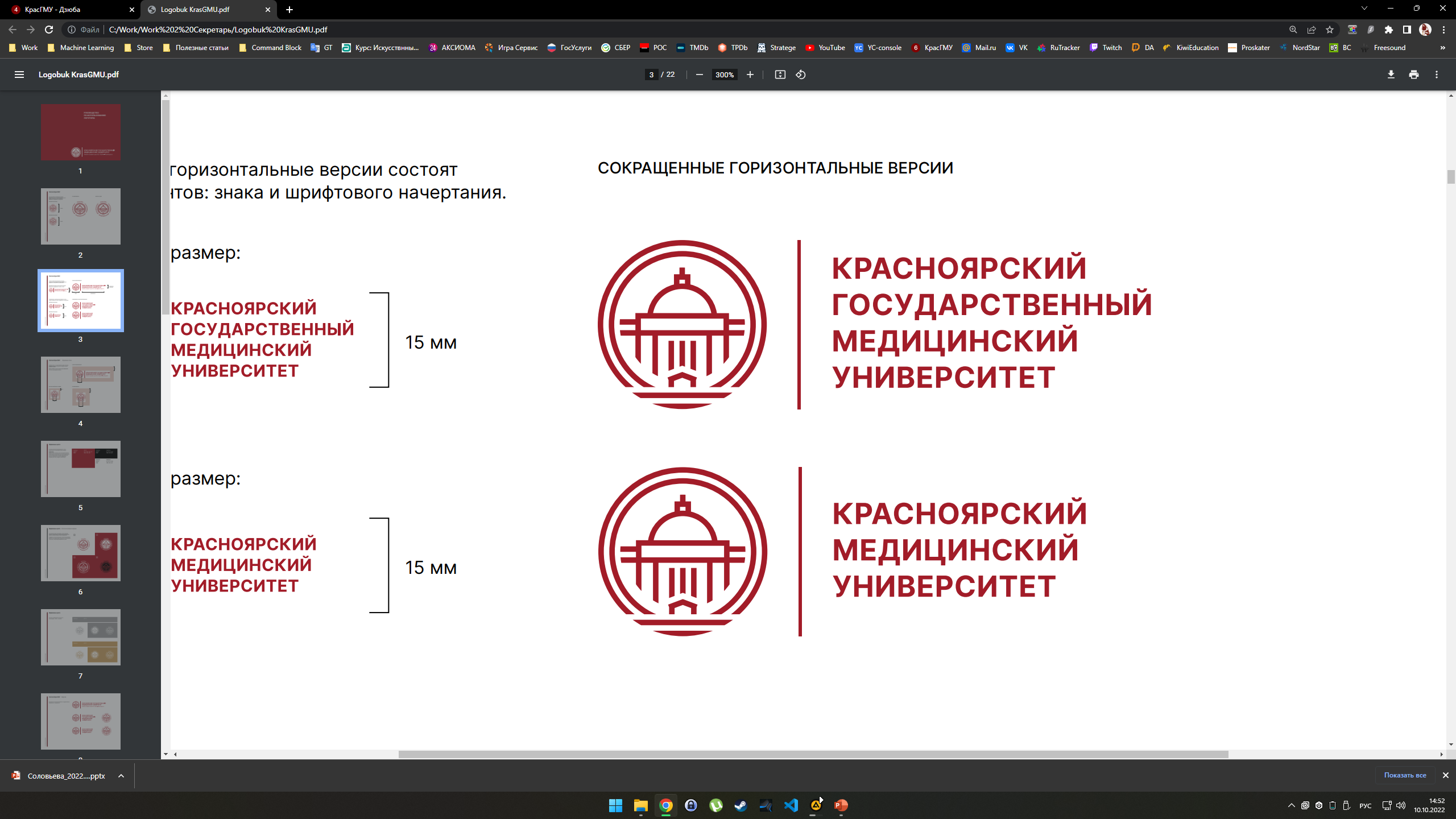 Тренировки «специальные навыки» – ПО ЗАПРОСУ «выпускающей» кафедры в сопровождении сотрудника кафедры

ОЧНЫЙ формат всех этапов

80 тестов за 60 минут

Изменение паспортов станций! 

ВСЕ сценарии

«сдано» – 70% и более ПО КАЖДОЙ СТАНЦИИ второго этапа
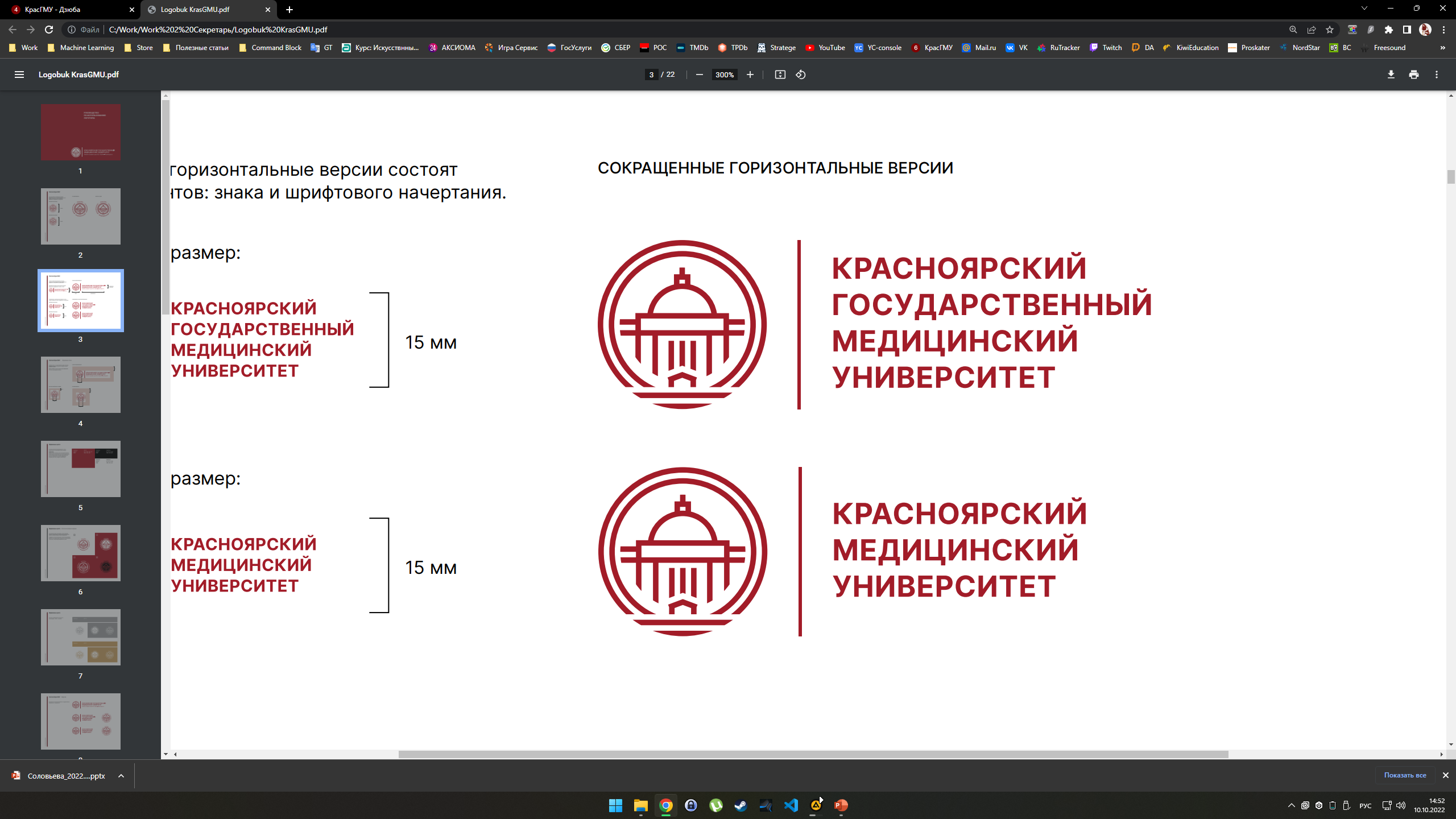 утверждены сроки прохождения аккредитаций на базе кафедры-центра симуляционных технологий для ординаторов, слушателей программ ПК и ПП; первичной аккредитации специалистов по специальностям высшего образования;

ПОДВЕДЕНЫ итоги повышения квалификации ППС за 2021 г. и определены перспективы на 2022 г.;

ПРОВЕДЕНА подготовка к профессионально-общественной аккредитации
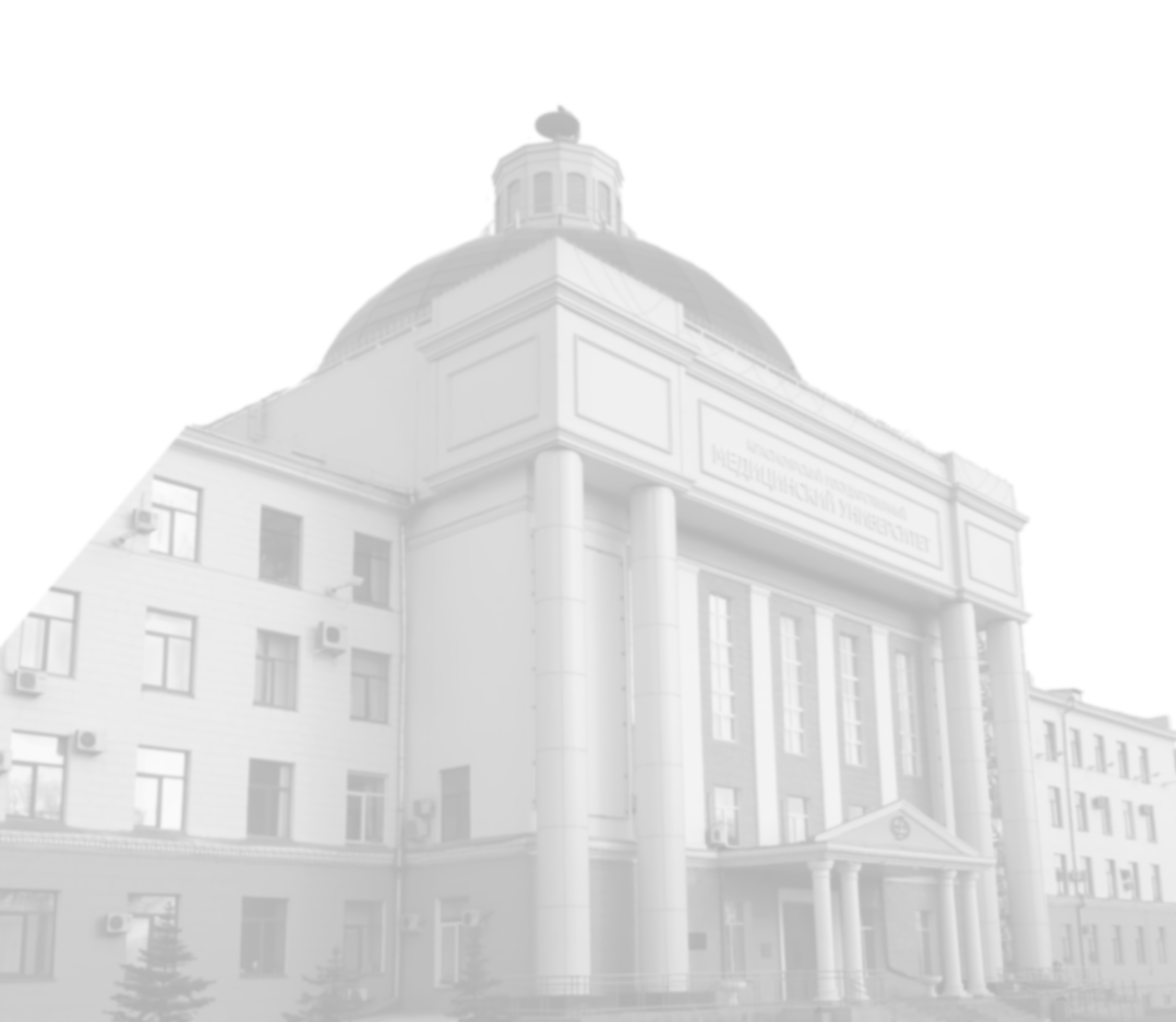 РЕЗУЛЬТАТЫ работы методических комиссий
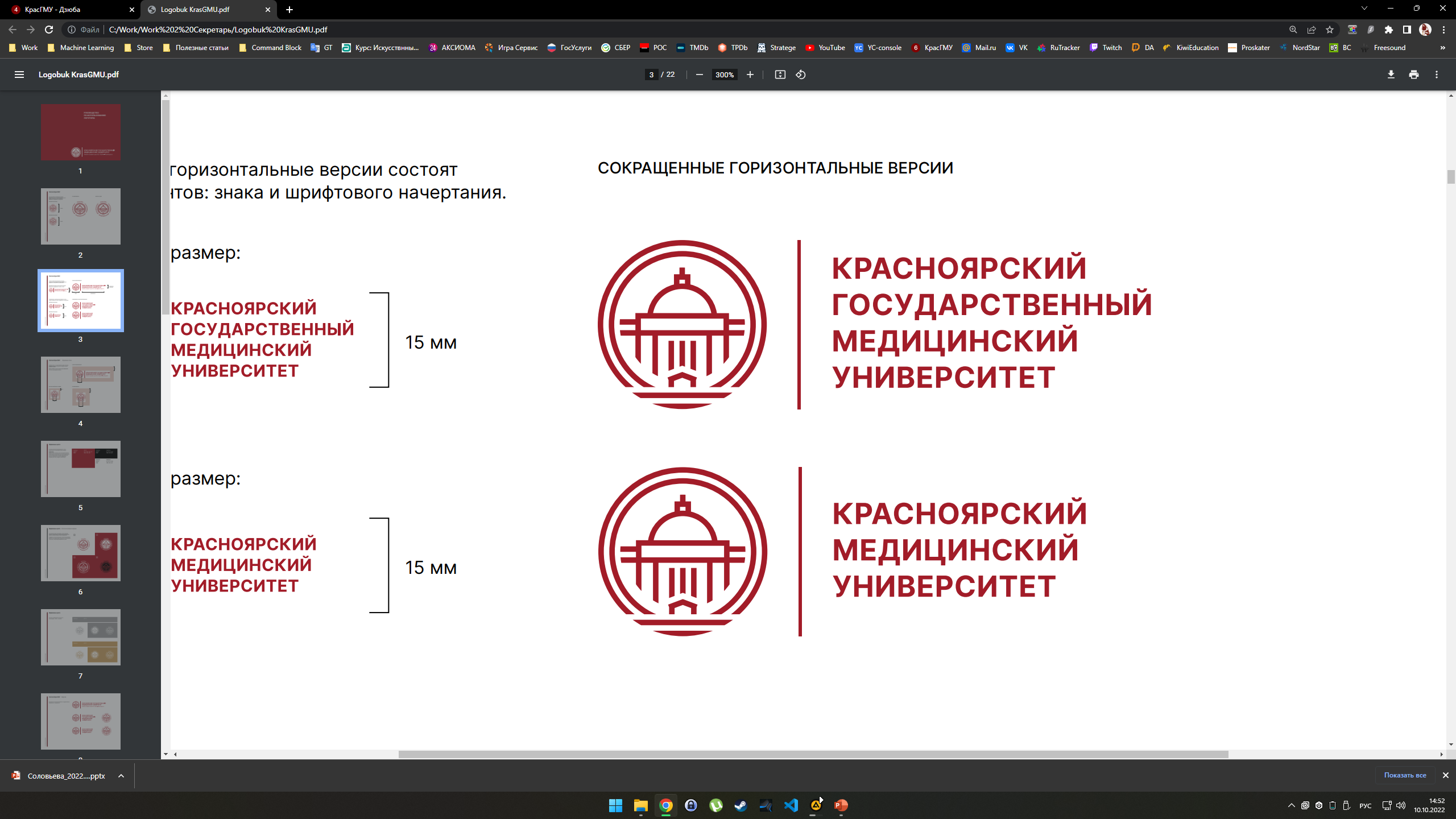 Обучение ПРОФЕССОРСКО-ПРЕПОДАВАТЕЛЬСКОГО СОСТАВА
2019-2020 уч. год
2020-2021 уч. год
2021-2022 уч. год
1289 преподавателей прошли обучение.

Зарегистрировано 2227 фактов ПК и ПП:
1992 на базе КрасГМУ
235 в сторонних организациях
835 преподавателей прошли обучение.

Зарегистрирован 1241 факт ПК и ПП:
1006 на базе КрасГМУ
235 в сторонних организациях
829 преподавателей прошли обучение.

Зарегистрирован 1308 факт ПК и ПП:
1093 на базе КрасГМУ
 215 в сторонних организациях.
2022-2023 уч. год
544 преподавателей прошли обучение.

Зарегистрировано 1182 фактов ПК и ПП:
1113 на базе КрасГМУ
69 в сторонних организациях
ПРОГРАММЫ ДПП
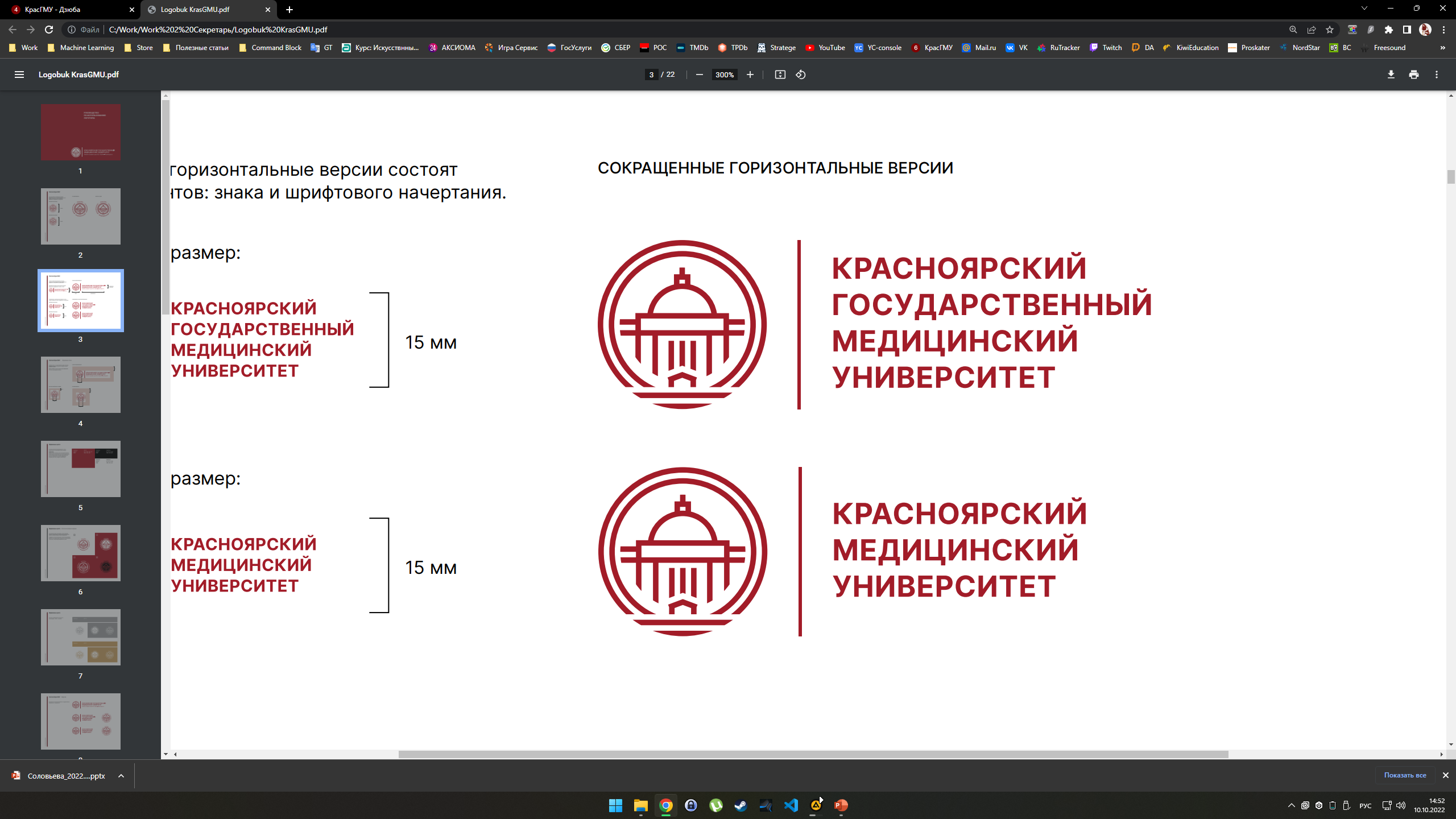 РАЗРАБОТАННЫЕ НА БАЗЕ КРАСГМУ 
Февраль 2022 г. ДПП ПК 36 час. 
«Инновационные образовательные технологии в учебном процессе медицинского вуза» 400  человек 

Март 2022 г. ДПП ПК 36 час. 
«Информационно-коммуникационные и web-технологии в учебной и проектной деятельности преподавателя»  25 человек

Апрель 2022 г. ДПП ПК 36 час. 
«Медико-психологические признаки и последствия агрессивного и аутоагрессивного поведения» 48 человек
«Доступная среда для лиц с ограниченными возможностями здоровья» 170 человек

Сентябрь - ноябрь 2022 г. ДПП ПК 18 час. 
«Организация воспитательной работы в университете» 37 человек

Октябрь 2022 г. - январь 2023 г. ДПП ПК 18 час. 
«Оказание первой помощи педагогическими работниками» 744 человек (продолжают обучение)

Ноябрь 2022 г. ДПП ПК 72 час. 
«Медико-психологические признаки и последствия агрессивного и аутоагрессивного поведения» 510 человек

Май, декабрь 2022 г. - ДПП ПК 144 час. 
«Школа молодого преподавателя» 41 человек

Июнь 2022 г. ДПП ПК 72 час. 
«Школа педагога-куратора: теория и методика воспитательной работы»  16 человек
ПРОЙДЕННЫЕ В СТОРОННИХ ОРГАНИЗАЦИЯХ
Ноябрь - декабрь 2022 г. – ДПП ПП 258 час. 
«Преподаватель высшей школы» 29 человек
ПЛАНИРОВАНИЕ ОБУЧЕНИЯ ППС
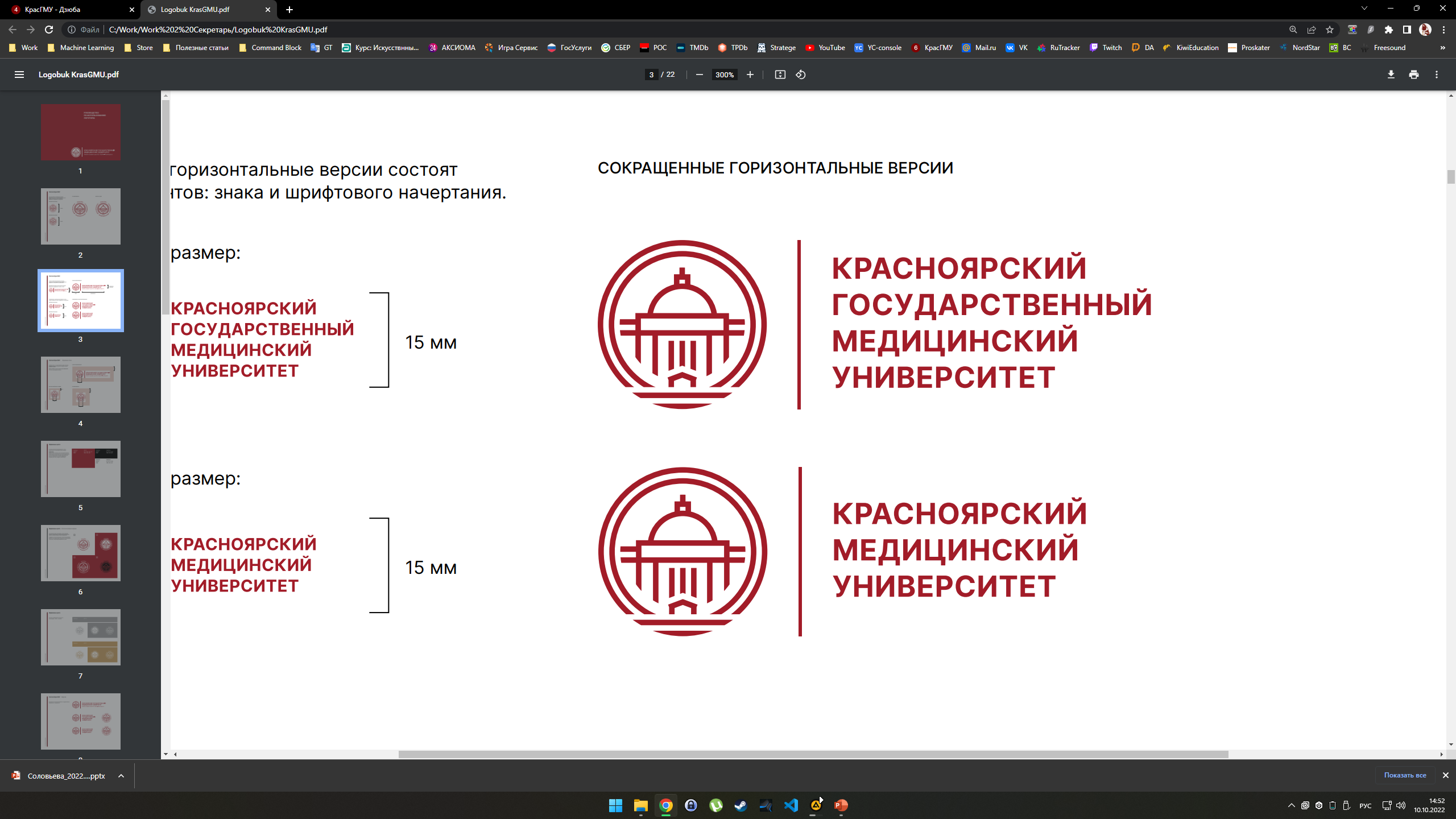 ДПП, РАЗРАБОТАННЫЕ НА БАЗЕ КРАСГМУ 

ДПП ПК 18 час. «Оказание первой помощи педагогическими работниками» 

ДПП ПК 36 час. «Инновационные образовательные технологии в учебном процессе медицинского вуза»

ДПП ПК 18 час. «Организация воспитательной работы в университете»   

ДПП ПК 144 час. «Школа молодого преподавателя»  

ДПП ПК 72 час. «Школа педагога-куратора: теория и методика воспитательной работы»
ДПП В СТОРОННИХ РГАНИЗАЦИЯХ

ДПП ПП 258 час. «Преподаватель высшей школы» 25 человек

ДПП ПК 144 час. «Терапия» 57 человек

ДПП ПК 144 час. «Кардиология» 17 человек

ДПП ПК 144 час. «Патофизиология» 11 человек

ДПП ПК 144 час. «Инфекционные болезни» 11 человек

ДПП ПК 144 час. «Педиатрия» 18 человек

ДПП ПК 144 час. «Физическая и реабилитационная медицина» 16 человек

ДПП ПК 144 час. «Хирургия» 12 человек
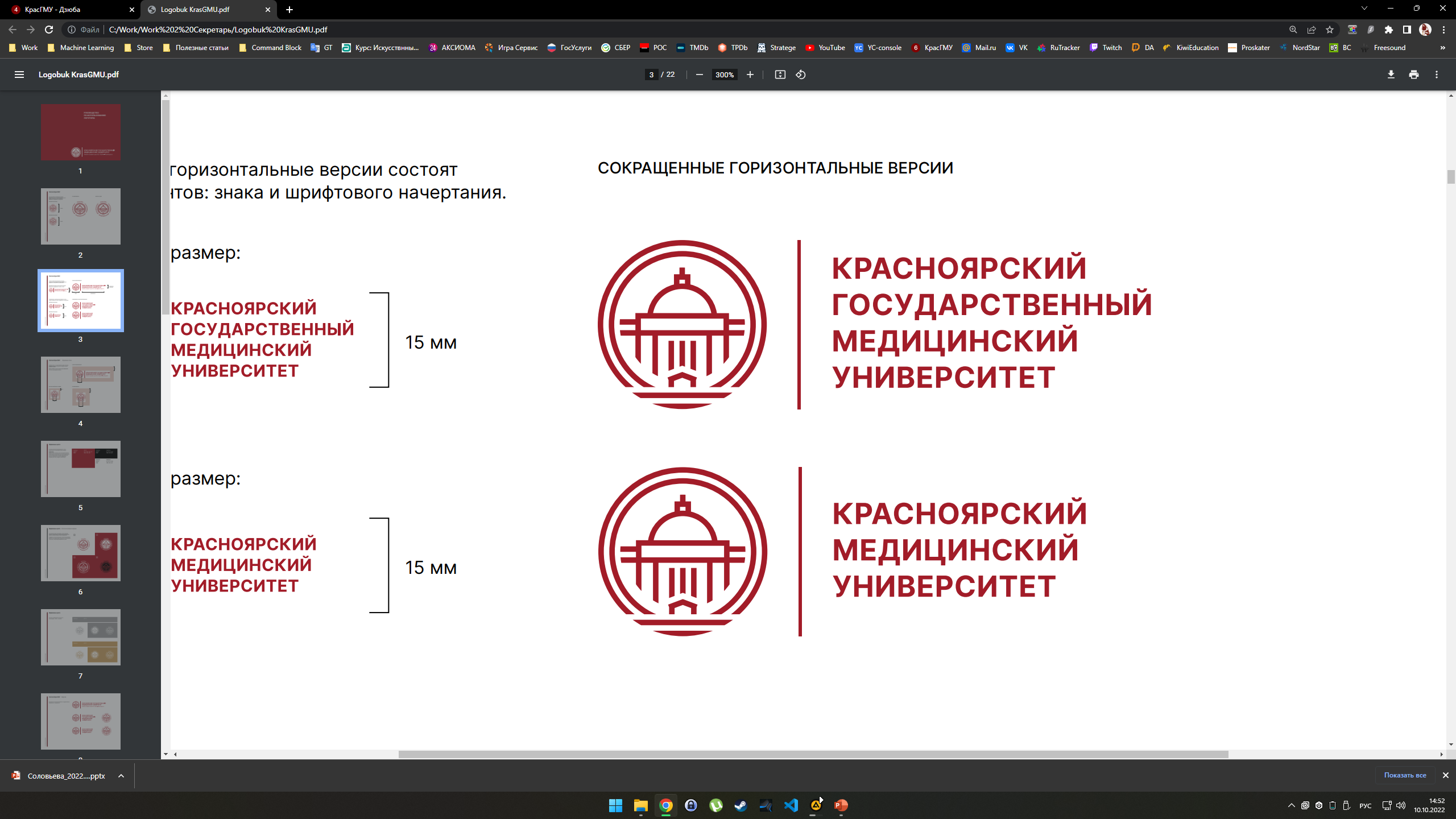 ОБСУЖДЕНЫ возможности и перспективы развития электронной информационной образовательной среды университета;

ПРОВЕРЕНО методическое обеспечение учебных и производственных практик;

РАЗРАБОТАН план реализации замечаний/рекомендаций ГИА-2022 кафедрами факультетов; 

ПРЕДСТАВЛЕНА информация о присвоении грифов учебным пособиям университета; 


ПРЕДСТАВЛЕН отчет о работе с иностранными обучающимися. Об основных аспектах обучения иностранных студентов: достижениях, проблемах, перспективах;

ПОДВЕДЕНЫ итоги работы методических комиссий факультетов/института
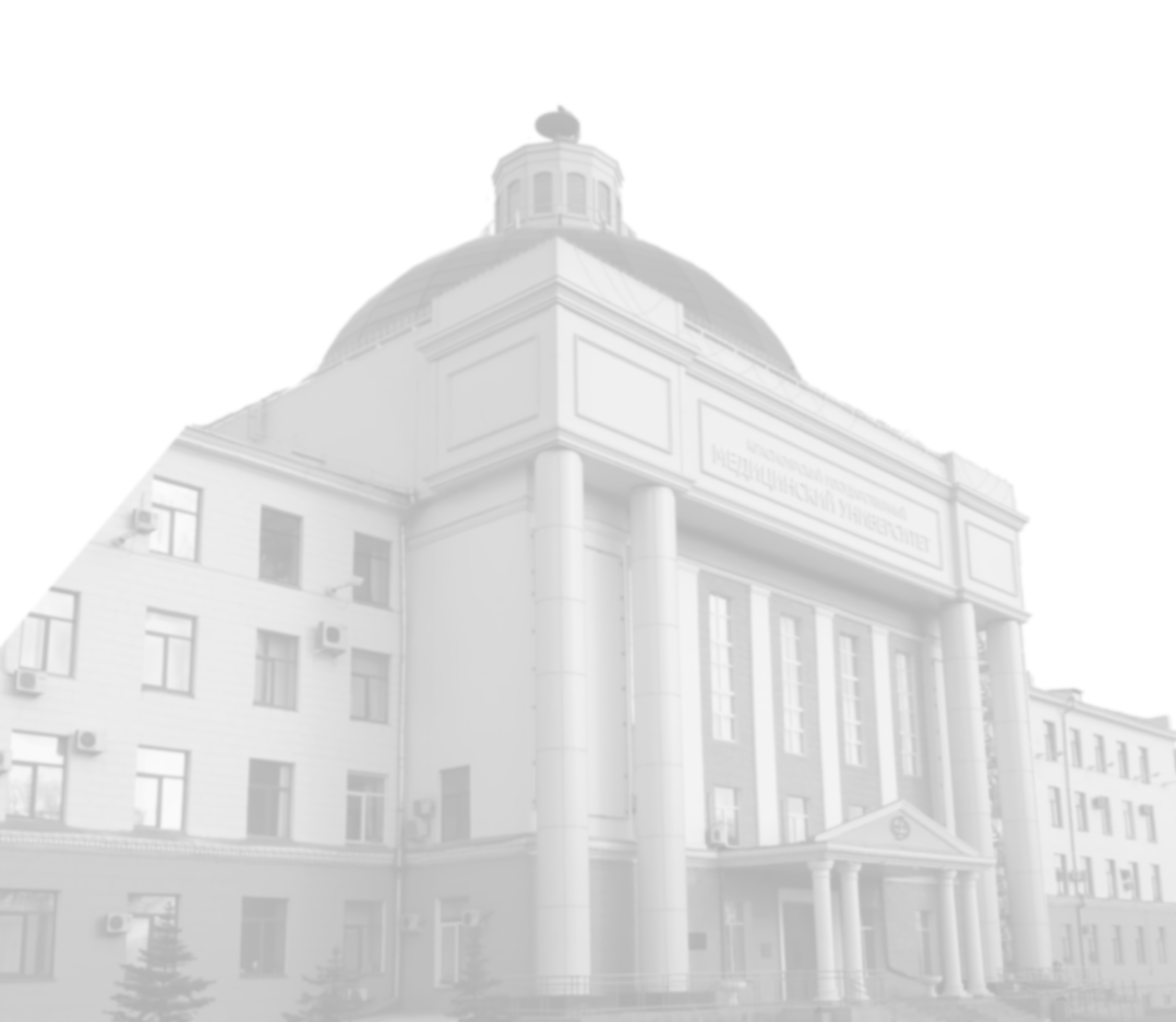 РЕЗУЛЬТАТЫ работы методических комиссий
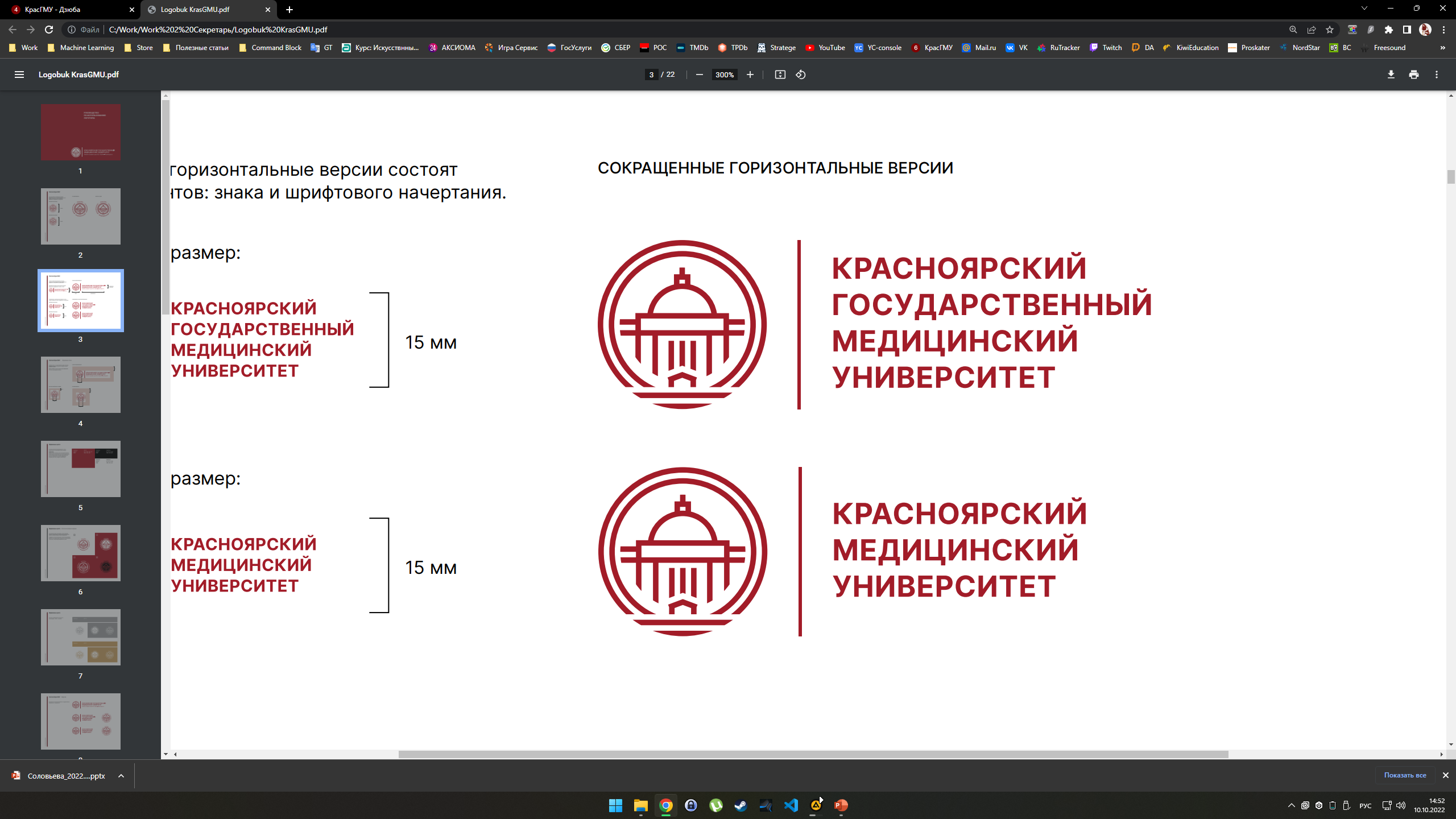 Гриф ЦКМС получили
2019-2020 (260 шт)
2021-2022 (1459 шт)
2020-2021 (347 шт)
34 учебных пособия
69 программ ДПО ПК и ПП
4 учебно-методических пособия
4 методических пособия
47 УМК для ДО
8 методических рекомендаций
3 электронных учебных пособия
38 дневников производственных практик и учебных практик
2 атласа
101 рабочих тетради
17 сборников оценочных средств для ГИА
6 программ ГИА
5 программ учебных предметов ДО
6 календарных планов воспитательной работы
6 рабочих программ воспитательной работы
36 учебных пособий
22 программы ДПО ПК и ПП
12 учебно-методических пособий
2 методических пособия
91 УМК для ДО
3 методических рекомендаций
1 методические указания
1 клинические рекомендации
1 электронное учебное пособие
41 дневник производственных и учебных практик
1 атлас
3 педагогических технологии
11 сборников тестовых заданий и ситуационных задач
17 сборников оценочных средств для ГИА
6 программ ГИА
25 учебных пособий
143 программы ДПО ПК и ПП
2 учебно-методических пособия
111 УМК для ДО
25 УМК для СПО
963 УМК для ВО
1 методические рекомендации
99 рабочих тетрадей
34 дневника производственных и учебных практик
1 практикум
4 словаря
16 сборников тестовых заданий и ситуационных задач
16 рабочих программ учебных предметов ДО
8 календарных планов воспитательной работы
8 рабочих программ воспитательной работы
8 сборников оценочных средств 
12 программ ГИА
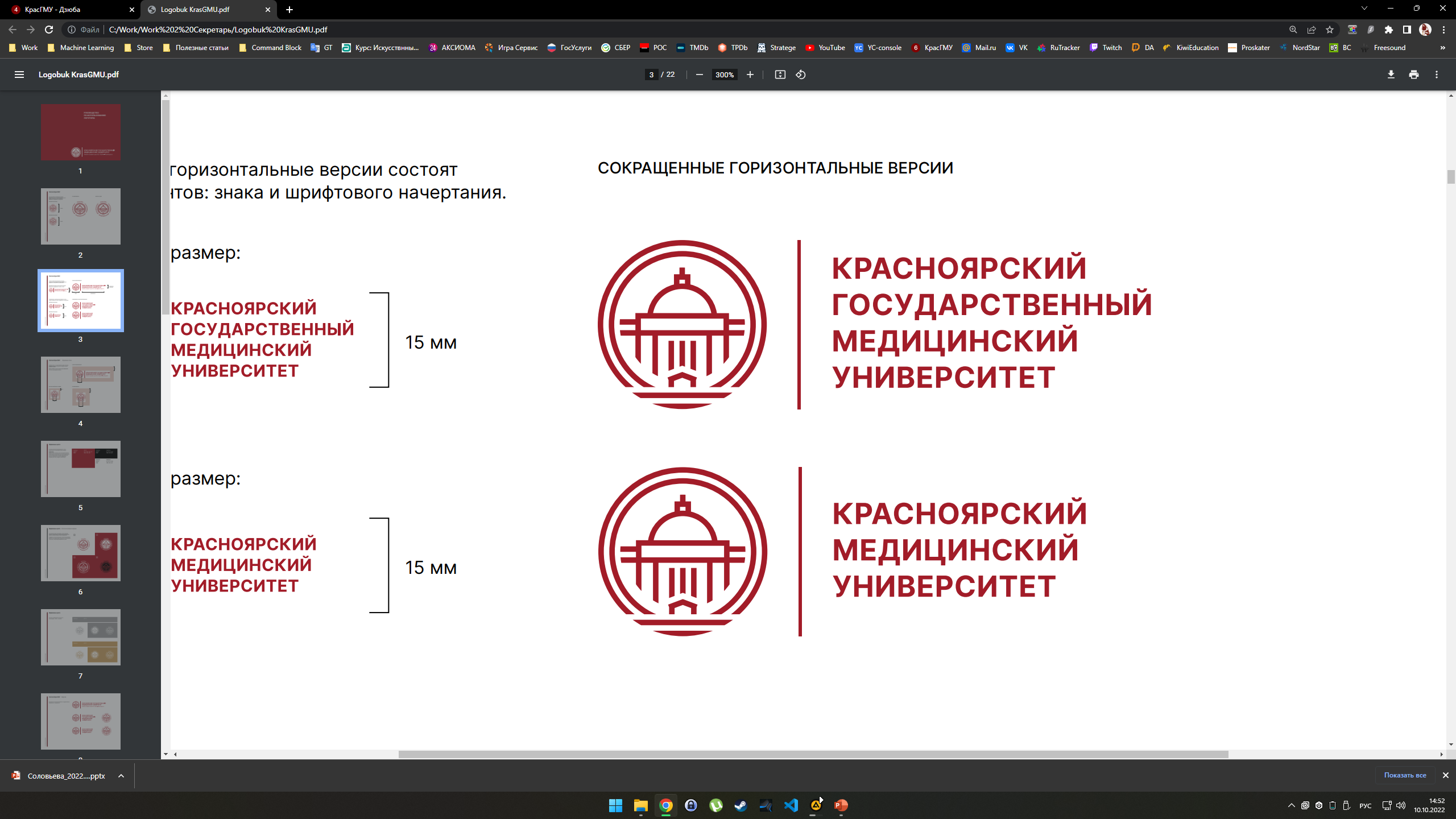 ЭКСПЕРТИЗА учебных пособий в Координационном совете по области образования «Здравоохранение и медицинские науки»
2019-2020 уч. год
2021-2022 уч. год
2020-2021 уч. год
15 учебных пособий направлено на ЭКСПЕРТИЗУ:

15 учебным пособиям присвоен Гриф «Рекомендовано Координационным советом по области образования «Здравоохранение и медицинские науки»
21 учебное пособие направлено на ЭКСПЕРТИЗУ:

21 учебному пособию присвоен Гриф «Рекомендовано Координационным советом по области образования «Здравоохранение и медицинские науки»
20 учебных пособий направлены на ЭКСПЕРТИЗУ:

20 учебных пособий получили Гриф «Рекомендовано Координационным советом по области образования «Здравоохранение и медицинские науки»
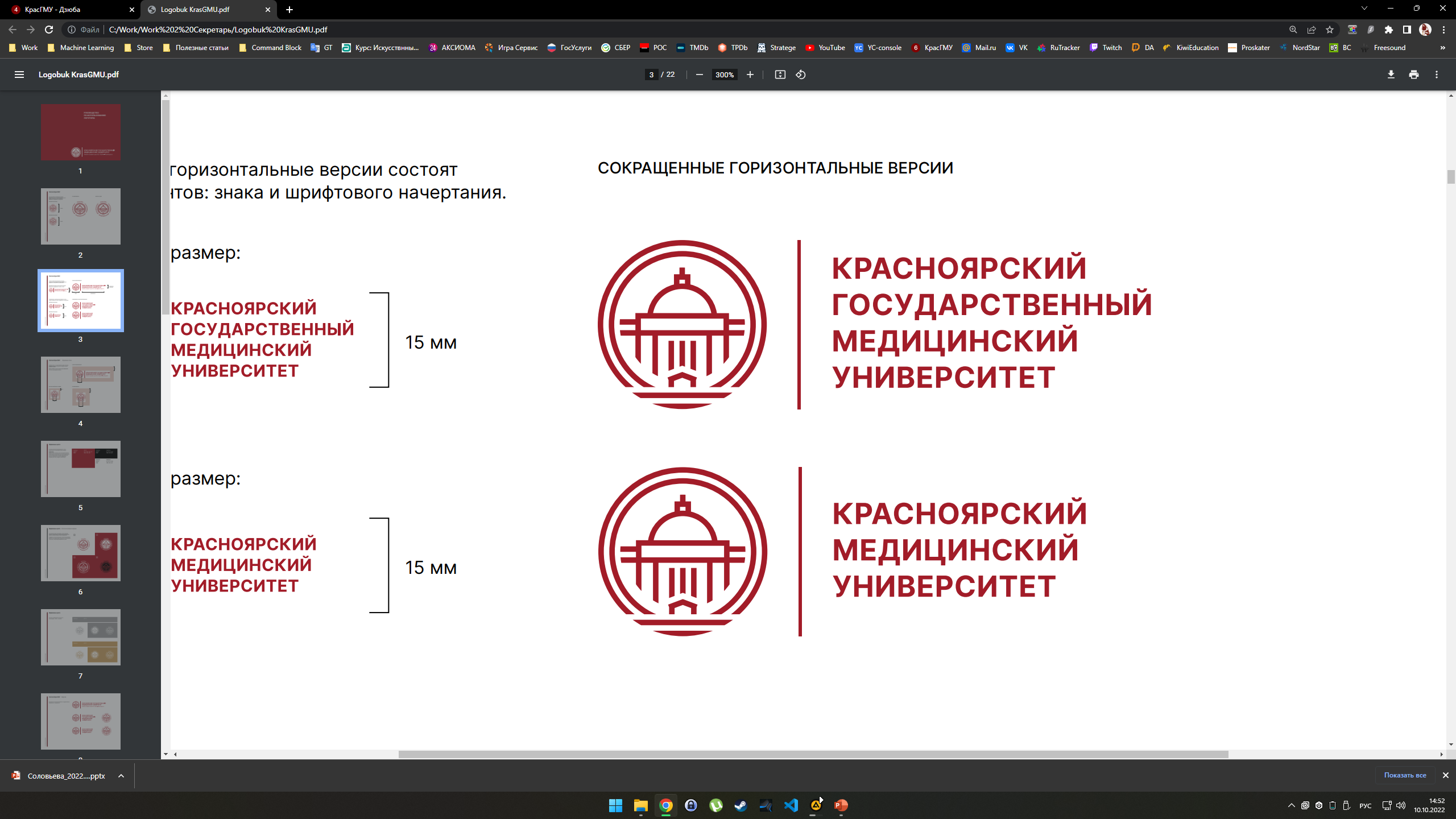 ВУЗОВСКАЯ ПЕДАГОГИКА 2023
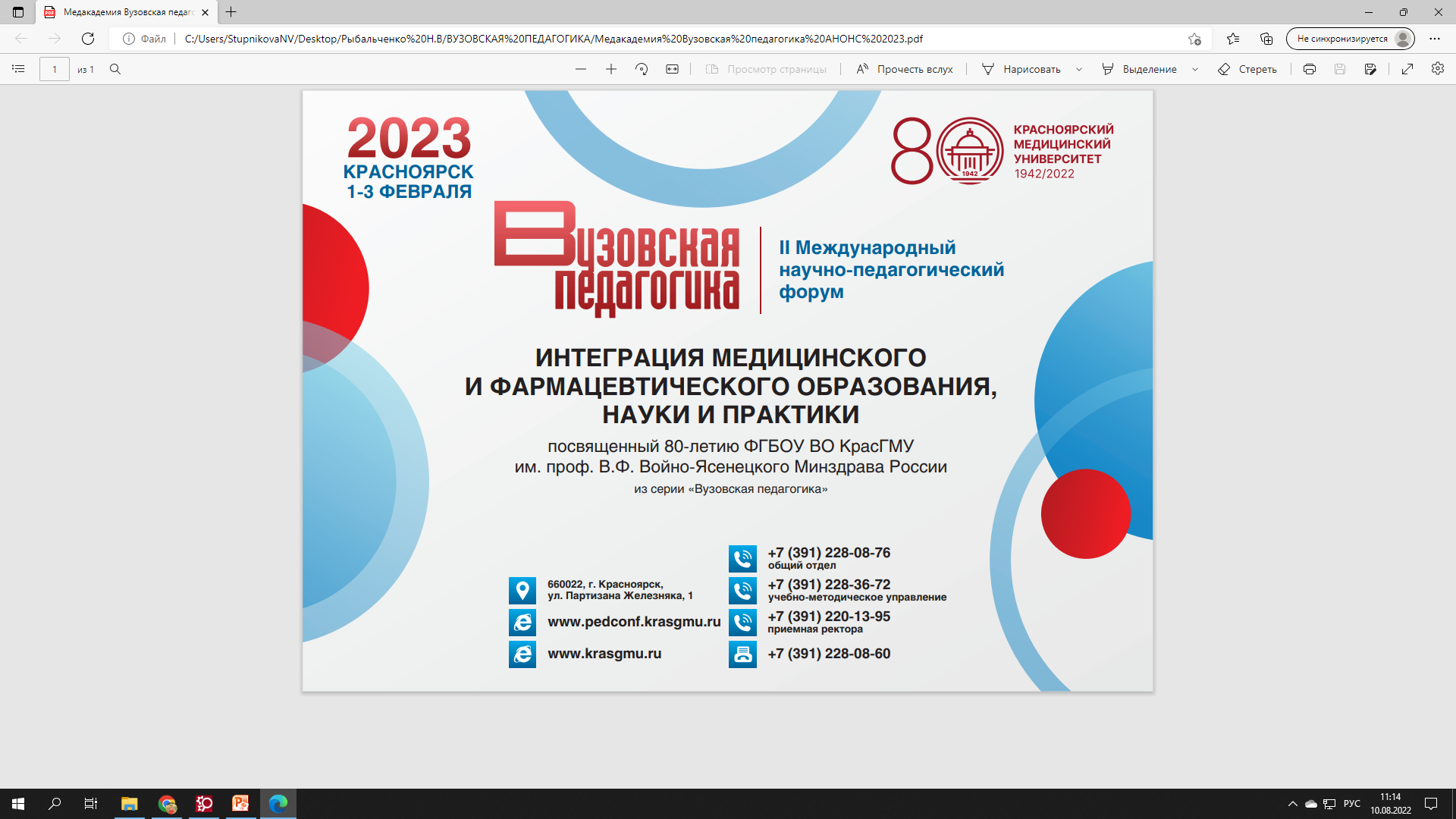 Форум состоится 
31 января - 3 февраля 2023 г.

Заявки на участие, публикации принимаются
до 23 января 2023 года на сайте http://pedconf.krasgmu.ru/
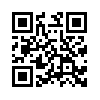 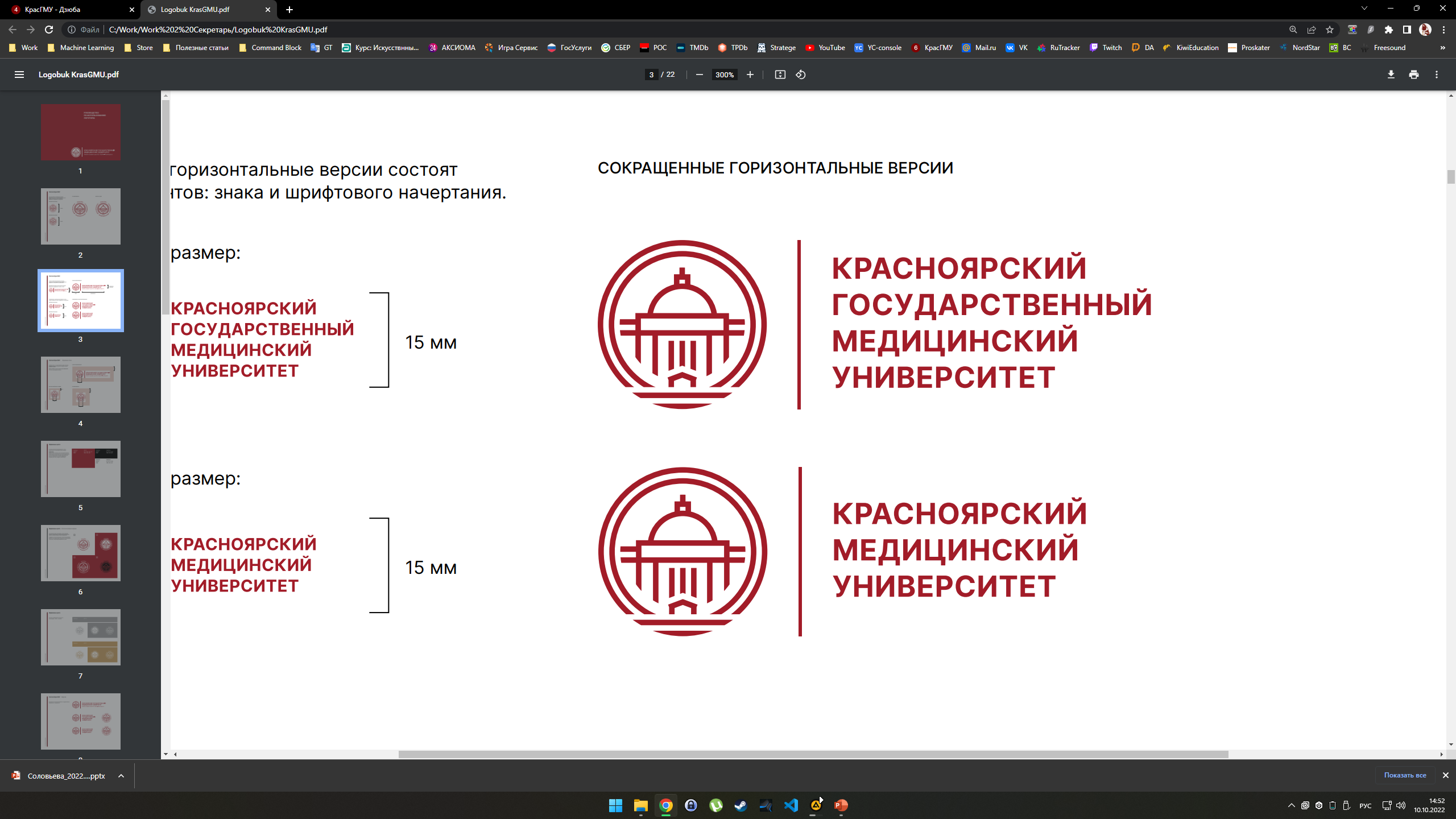 ВУЗОВСКАЯ ПЕДАГОГИКА 2023
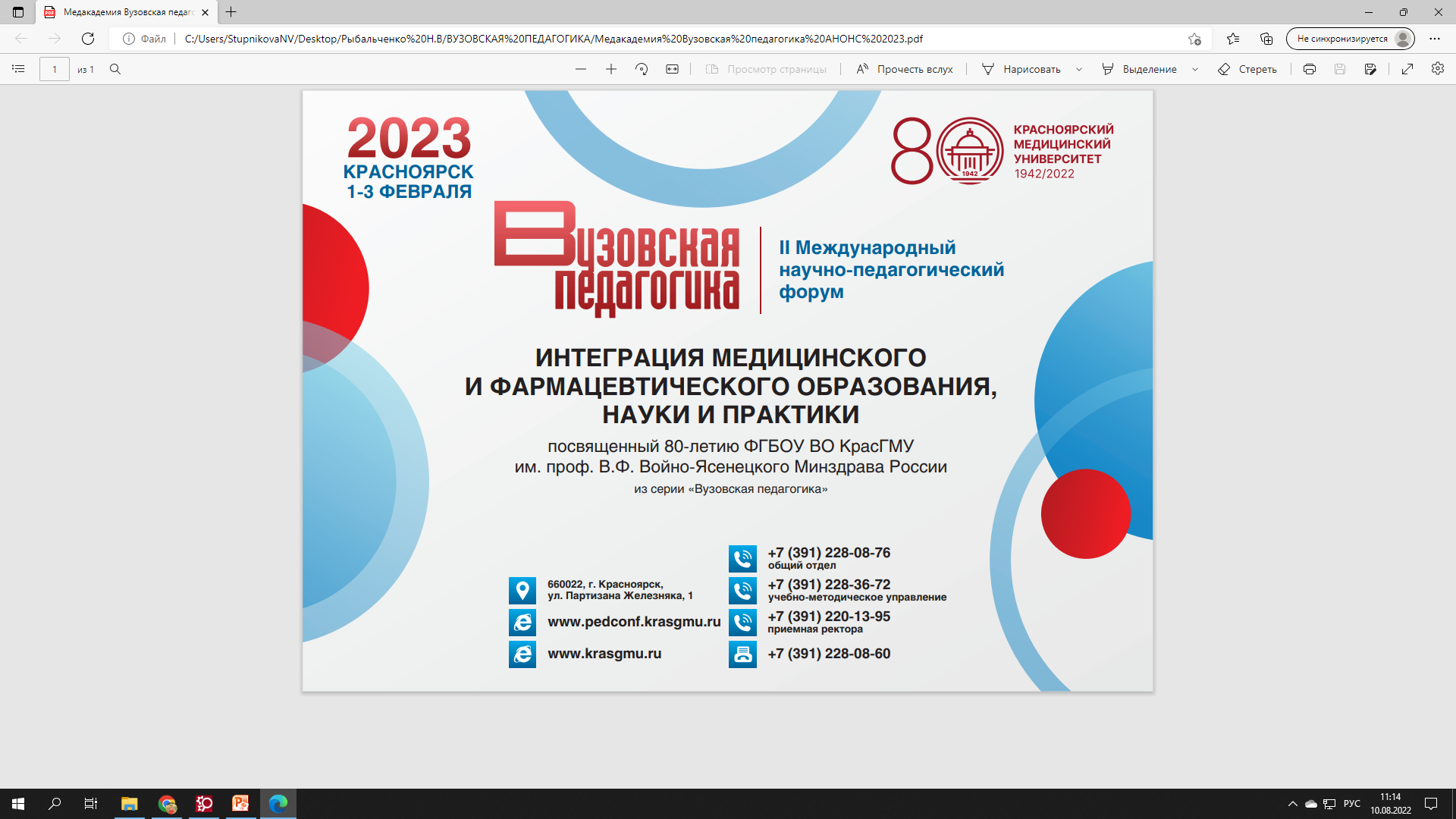 Повышение квалификации 

18 часов 

«Современные образовательные технологии как средство инновационного пути развития высшей медицинской школы»
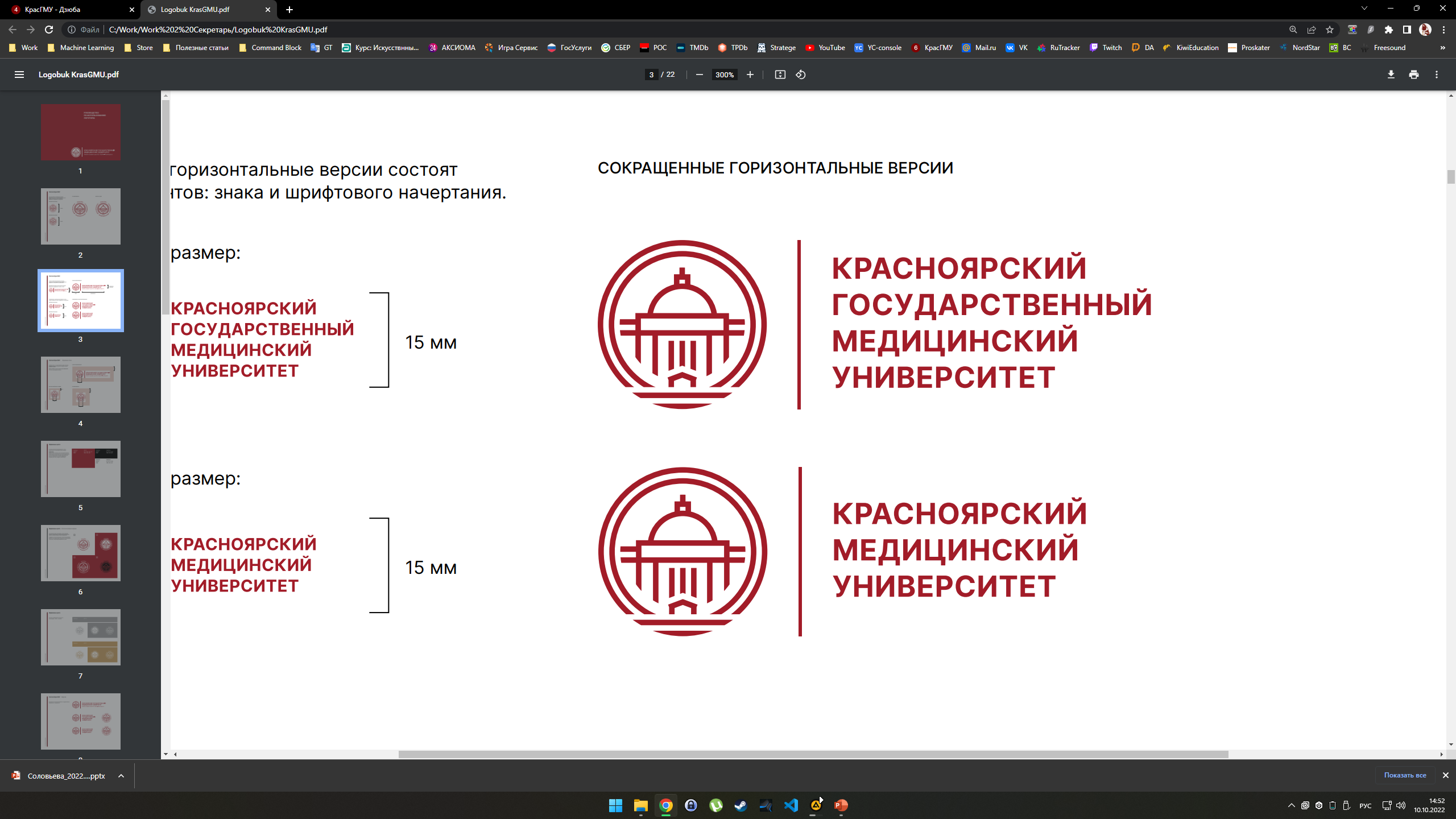 ВУЗОВСКАЯ ПЕДАГОГИКА 2023
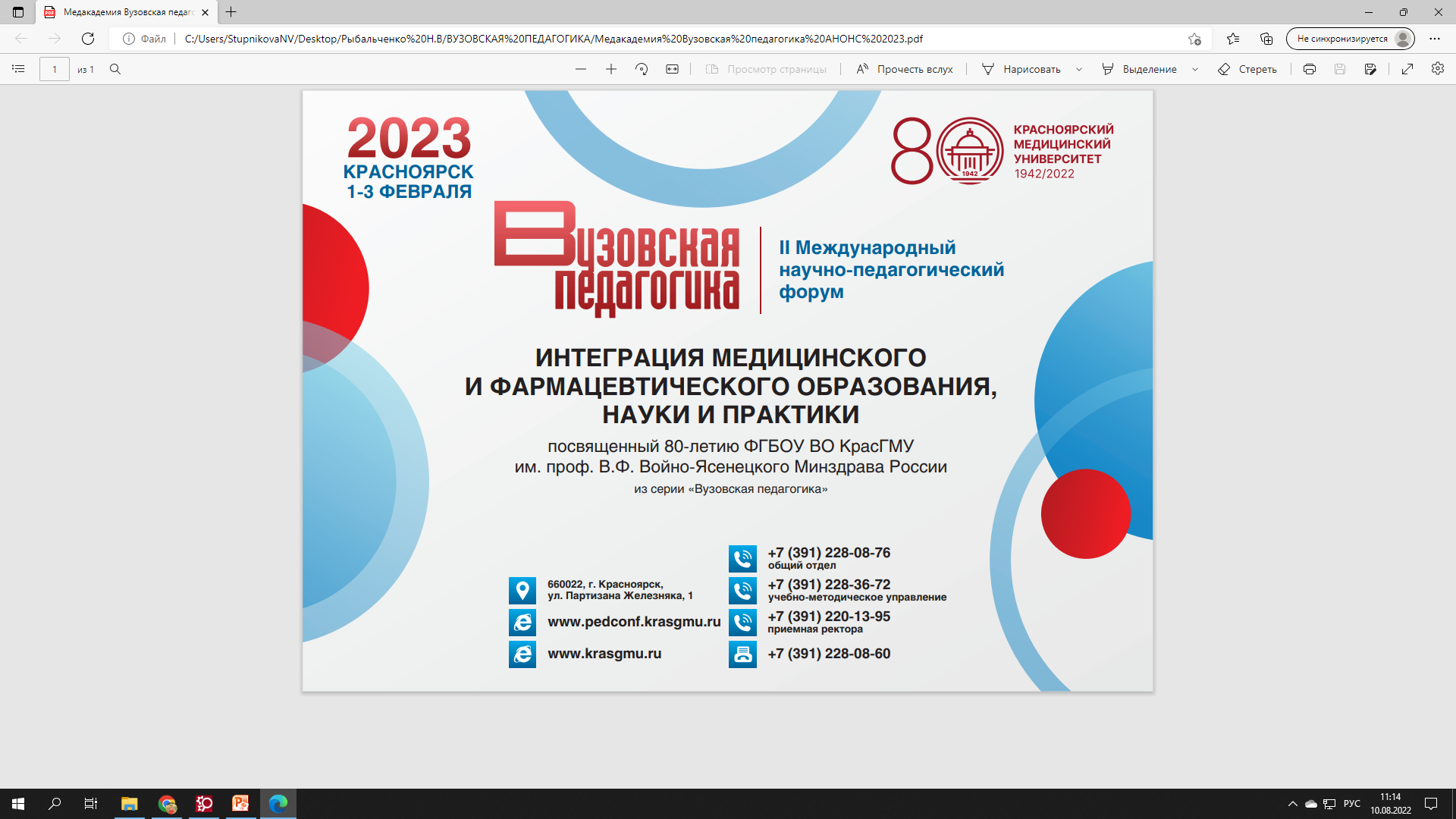 В рамках проведения форума пройдут Всероссийские конкурсы с международным участием:

Всероссийский конкурс лучшего преподавателя, ведущего занятия на языке-посреднике (английский язык) «Using English to Teach Medicine»;

Всероссийский конкурс «Клиническая фармакология как междисциплинарная дисциплина»;

II Всероссийский конкурс «Проблемы вузовской педагогики глазами студентов»;

II Всероссийский конкурс «Педагогическое вдохновение»;

III Всероссийский конкурс «Молодой преподаватель»;

VI Всероссийский конкурс практических навыков «Неотложка».
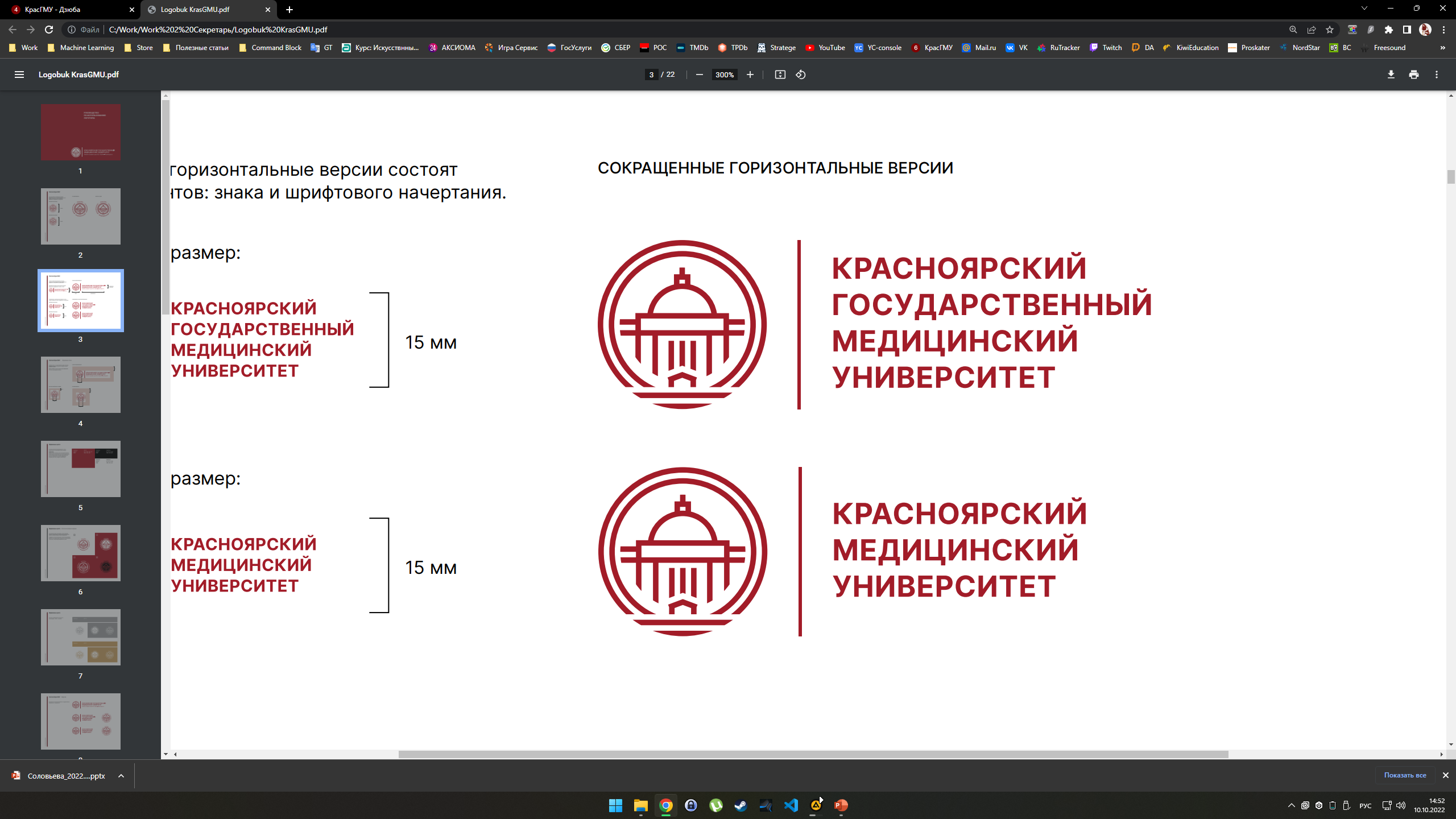 ПРОГРАММА ФОРУМА
Секции
«Формирование профессиональных компетенций в обучении стоматологии» 
«Высшее фармацевтическое образование: опыт и тренды в условиях цифровизации и современных педагогических практик»
«Воспитательная работа и молодежная политика в вузах» 
«Цифровая трансформация, обеспечивающая качество и доступность образования»
ПЛЕНАРНОЕ ЗАСЕДАНИЕ
Симпозиумы 
«Педагогика и медицина в служении человеку»
«Интернационализация медицинского образования и экспорт образовательных услуг»
«Среднее медицинское и фармацевтическое образование - модернизация в условиях современных вызовов» 
«Подготовка специалиста будущего»
«Инновационная профориентация и довузовская подготовка»
КРУГЛЫЕ СТОЛЫ
«Практико-ориентированный подход в преподавании клинической фармакологии как основа лекарственной безопасности»
«Несколько минут. Поговорим о ЗППП»
«Преподавание гуманитарных дисциплин в современных условиях» 
«Патриотическое воспитание в образовательных учреждениях в современных реалиях» 
«Пропедевтика внутренних болезней в иерархии современного медицинского образования»
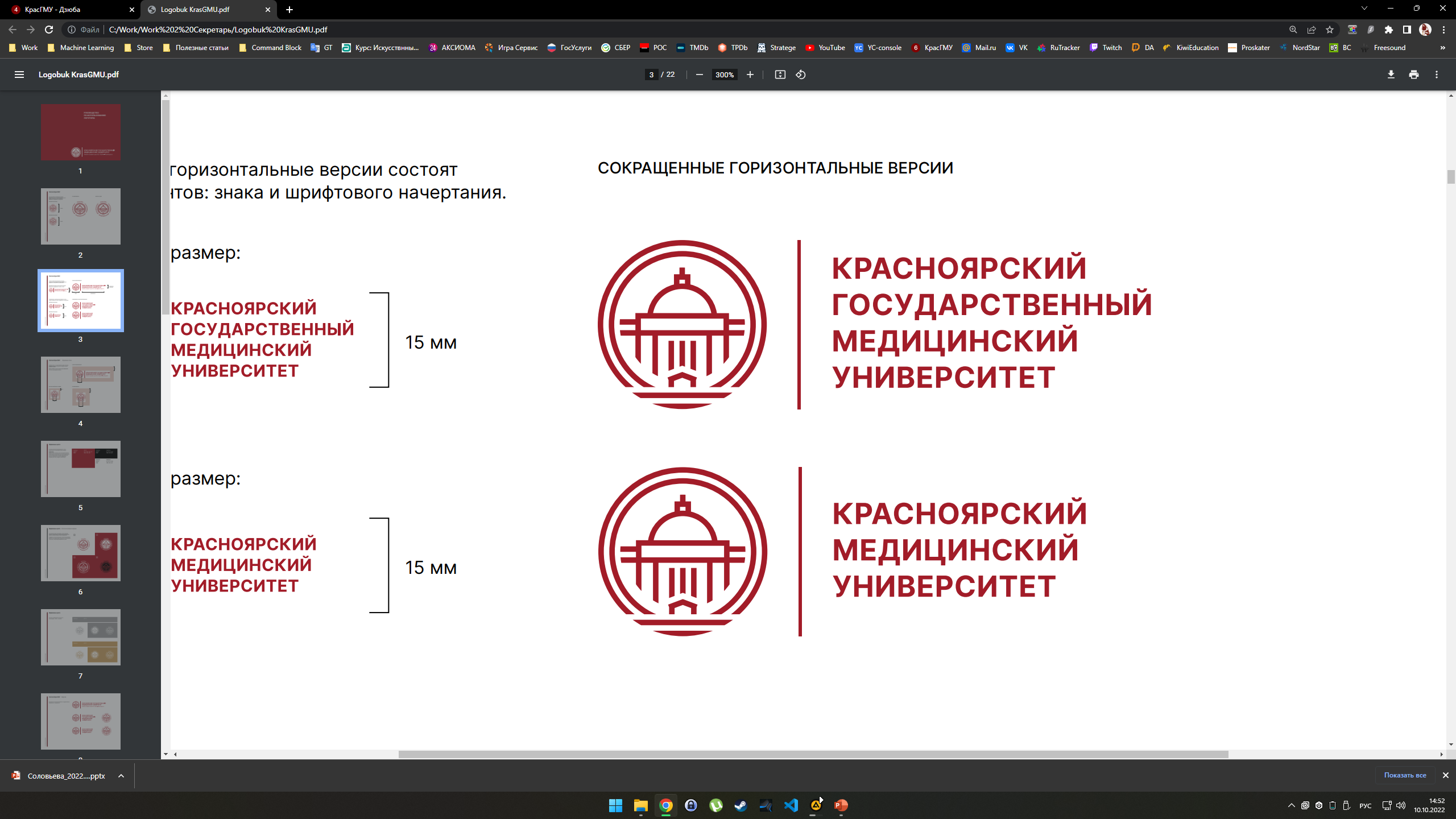 ПРОГРАММА ФОРУМА
«ЯРМАРКА МАСТЕРОВ»
(АККРЕДИТОВАННЫЕ В НМО ОБРАЗОВАТЕЛЬНЫЕ МЕРОПРИЯТИЯ ДЛЯ ПРЕПОДАВАТЕЛЕЙ КЛИНИЧЕСКИХ ДИСЦИПЛИН):
«Использование интерактивных тренажеров Боткин и Боди интерактив в обучении студентов -медиков по модулям «Факультетской терапия» и «Неотложная кардиология»» (методики обучения)
«Рутинная настройка параметров ИВЛ и рекрутмент – манёвр» (методики обучения)
«Эндоваскулярное лечение ОКС и заболеваний периферических артерий. Современные методики обучения»
«ЯРМАРКА МАСТЕРОВ»
(АККРЕДИТОВАННЫЕ В НМО ОБРАЗОВАТЕЛЬНЫЕ МЕРОПРИЯТИЯ ДЛЯ ПРЕПОДАВАТЕЛЕЙ КЛИНИЧЕСКИХ ДИСЦИПЛИН):
«Оказание первой помощи при автодорожной травме, осложненной переломом правого бедра и наружным артериальным кровотечением средней степени тяжести, в условиях скорой помощи» (методики обучения)
«Работа в четыре руки: осознанная реальность» (методики обучения)
«Современные технологии в лечении доброкачественных заболеваний шейки матки» (методики обучения)
«ЯРМАРКА МАСТЕРОВ»
(АККРЕДИТОВАННЫЕ В НМО ОБРАЗОВАТЕЛЬНЫЕ МЕРОПРИЯТИЯ ДЛЯ ПРЕПОДАВАТЕЛЕЙ КЛИНИЧЕСКИХ ДИСЦИПЛИН):
«Гиперплазия предстательной железы. Трансуретральная резекция гиперплазии предстательной железы как золотой стандарт оперативного лечения» (методики обучения)
«Внутриматочная патология: принципы малоинвазивной хирургии» (методики обучения)
Кадаверный мастер-класс «Лапароскопическая хирургия генитального пролапса с использованием сетчатых имплантов» (методики обучения).
«Первая помощь при ДТП» (методики обучения)
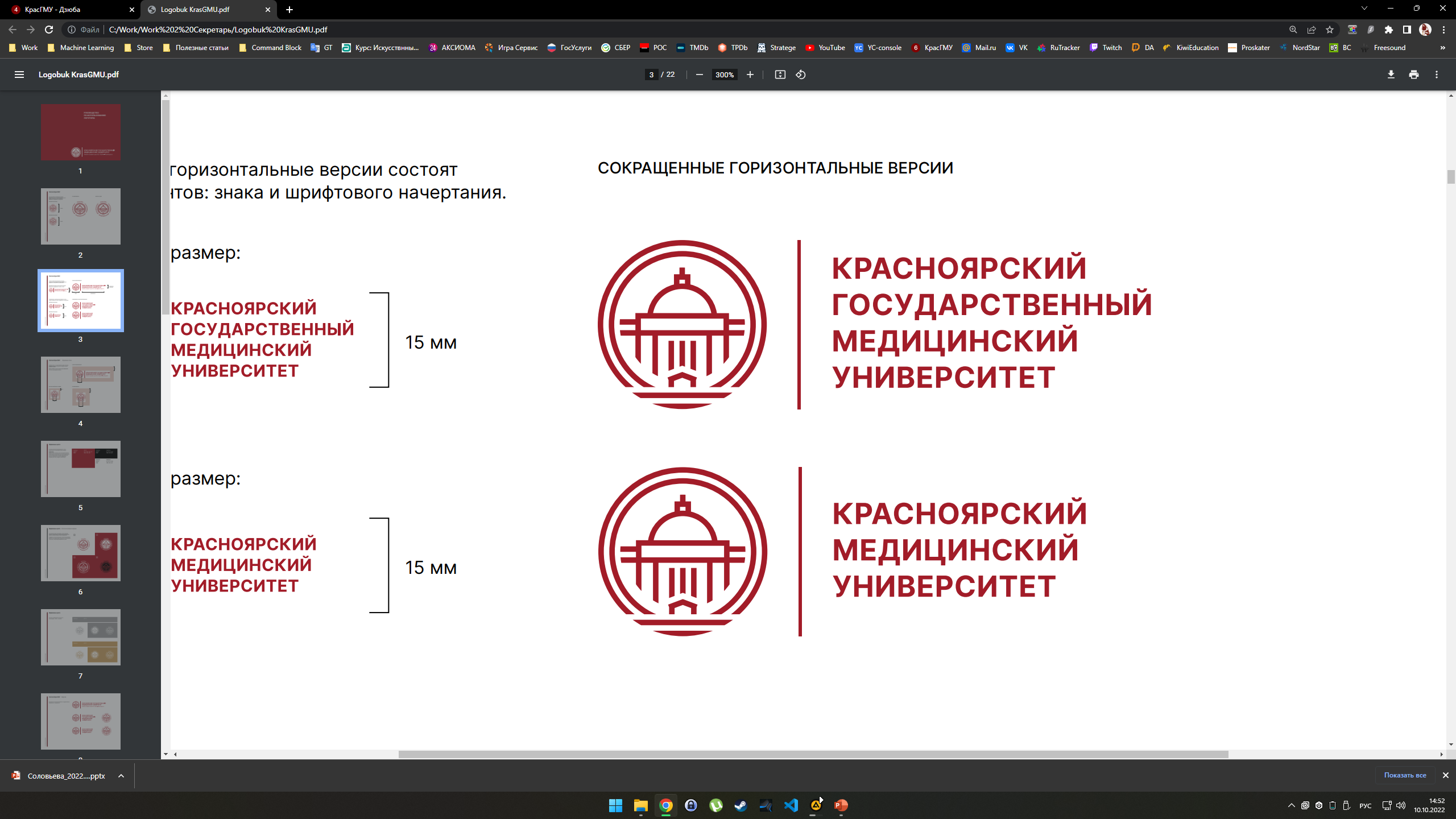 ПРОГРАММА ФОРУМА
Научно-образовательные курсы
«Получение лечебно-косметических средств» (методики обучения)
«Периоперационная инфузионная терапия" (методики обучения) -  практическое занятие с клиническими ординаторами по специальности «Хирургия», «Анестезиология и реаниматология»
«Прикладная анатомия сухожилий верхних конечностей. Микрохирургия СНП верхних конечностей» (методики обучения);
Научно-образовательныЕ курсы
«Детская неврология: Мифы о здоровье ребенка» (методики обучения)
«Акушерская тактика при разрыве матки: умение предвидеть и своевременно диагностировать (методики обучения)
«Система 3.0: какие три вопроса помогут руководителю выявить наиболее значимые проблемы?» (для ОЗиЗ) (методики обучения)
«Получение мягких лекарственных форм в условиях аптечного производства с использованием средств малой механизации» (методики обучения)
МАСТЕР-КЛАССЫ:
«Театральная педагогика в воспитании культуры общения врача с пациентом»
«Способы формирования клинического мышления врача на занятиях по теоретическим дисциплинам»
«Медиатехнологии в образовательном процессе медицинского вуза»
«Методы артпедагогики в подготовке врача»
«Технология позиционной дискуссии на теоретических занятиях с обучающимися медицинского вуза»
«Рак, что нужно знать каждому»
«Секреты нейрореабилитации».
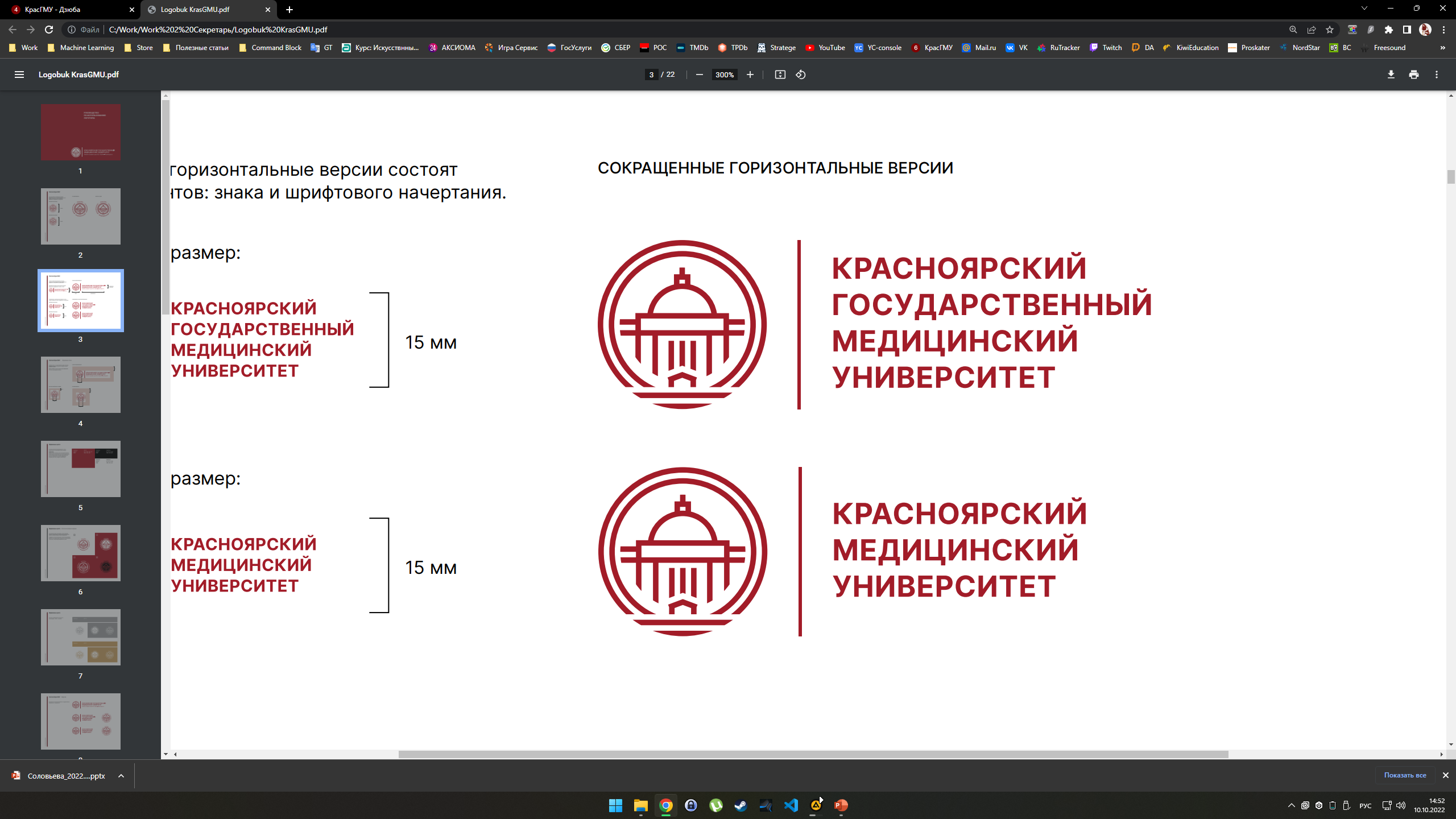 ВУЗОВСКАЯ ПЕДАГОГИКА 2023
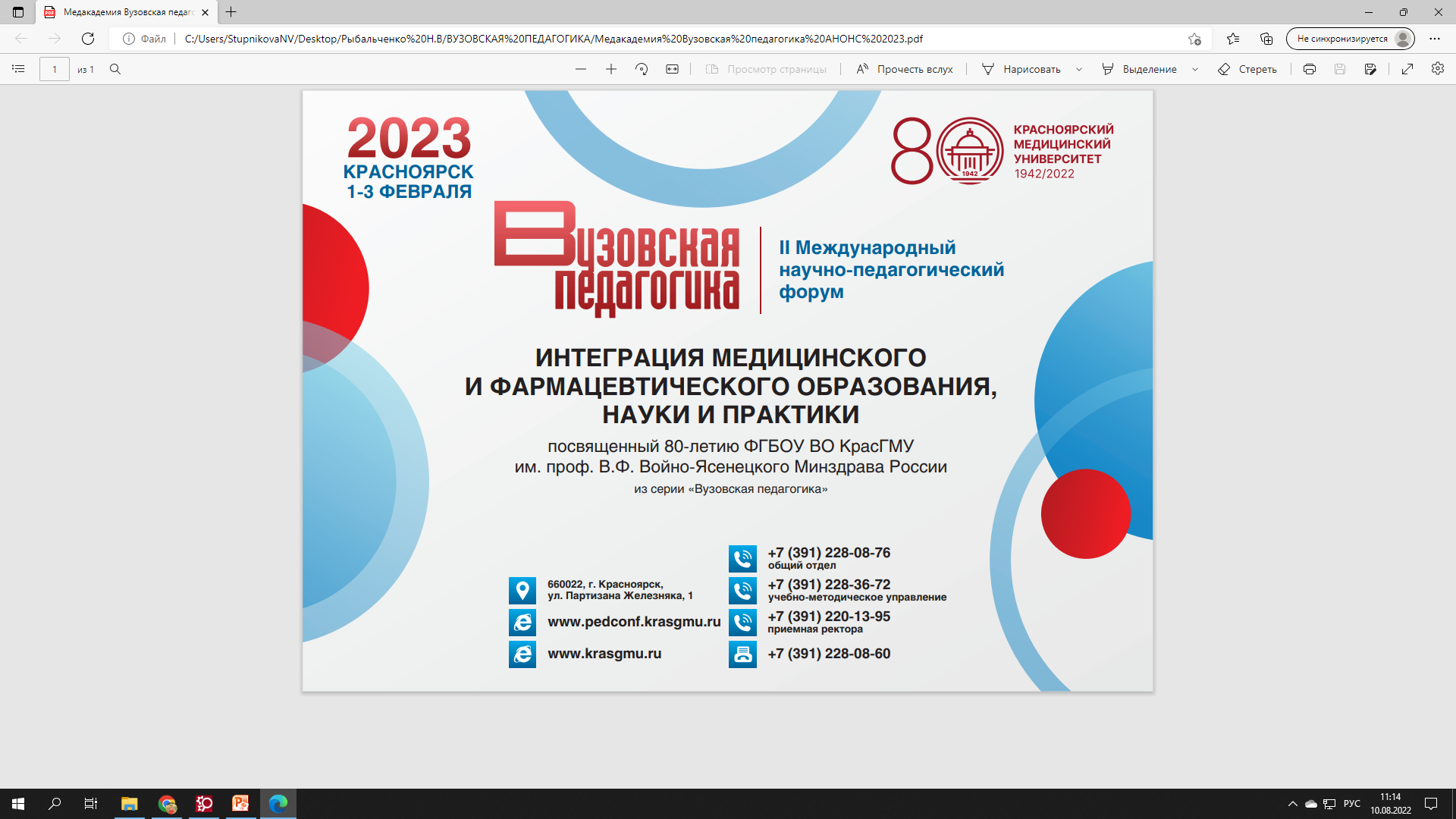 Форум состоится 
31 января - 3 февраля 2023 г.

Заявки на участие, публикации принимаются
до 23 января 2023 года на сайте http://pedconf.krasgmu.ru/
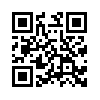 СПАСИБО ЗА ВНИМАНИЕ
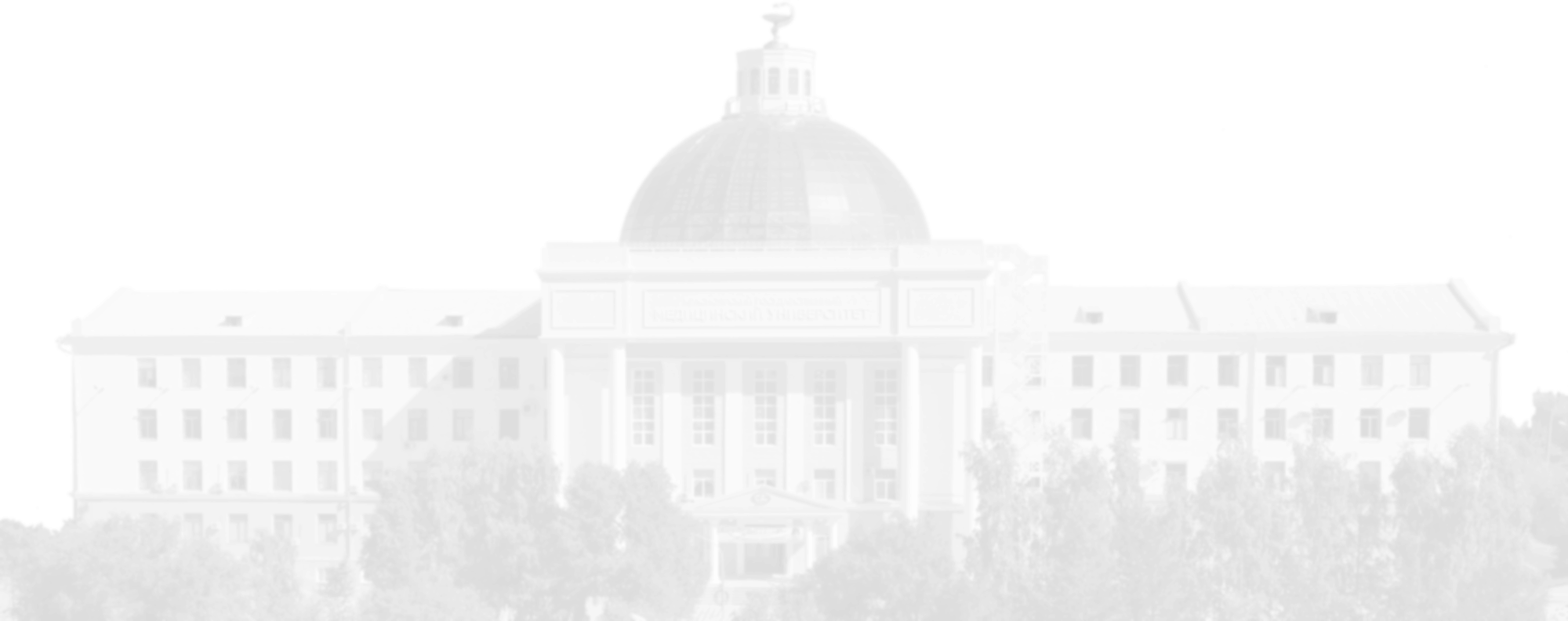